تثبيت نظام التشغيل  (أعجوبة لينكس)
على قرص ضوئي DVD
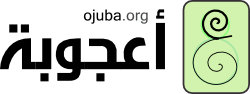 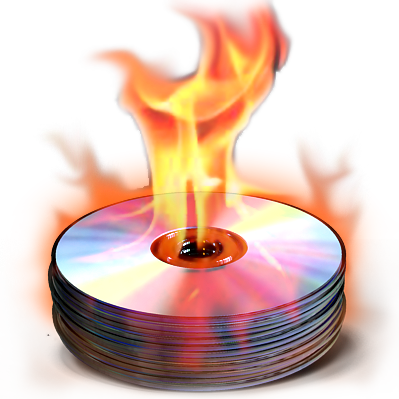 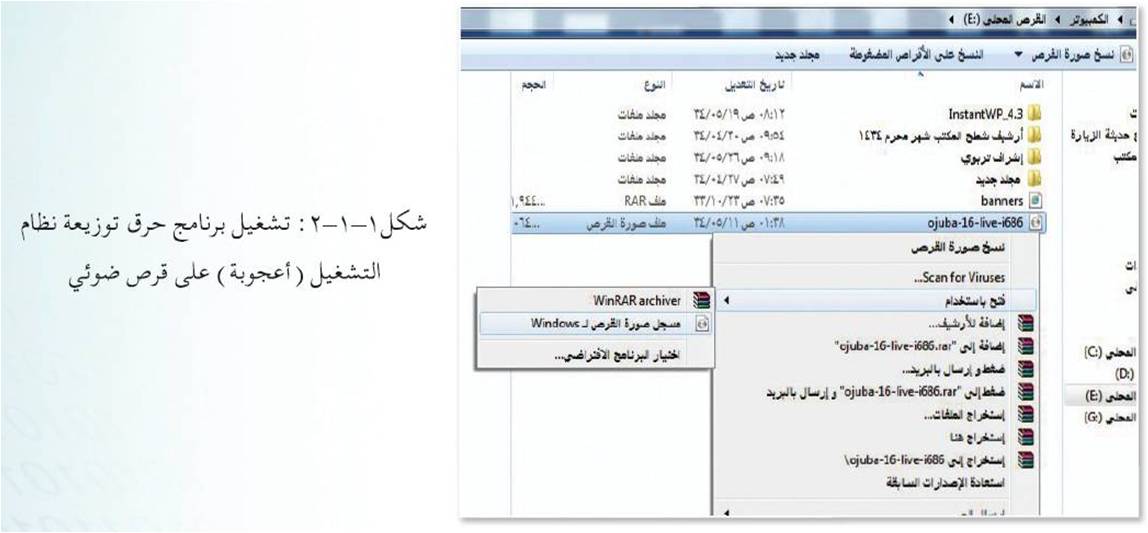 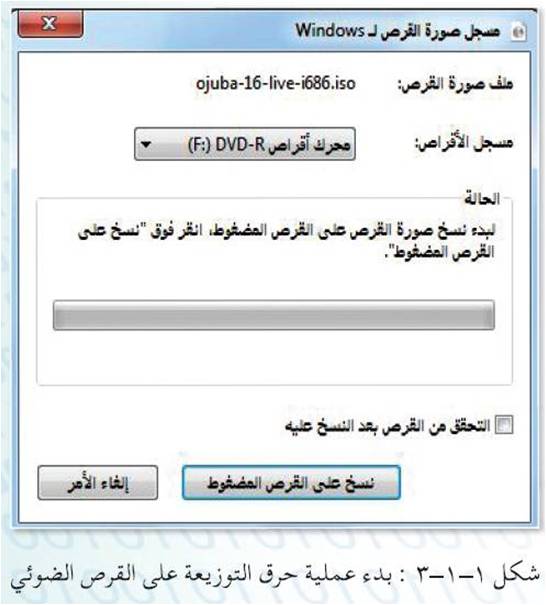 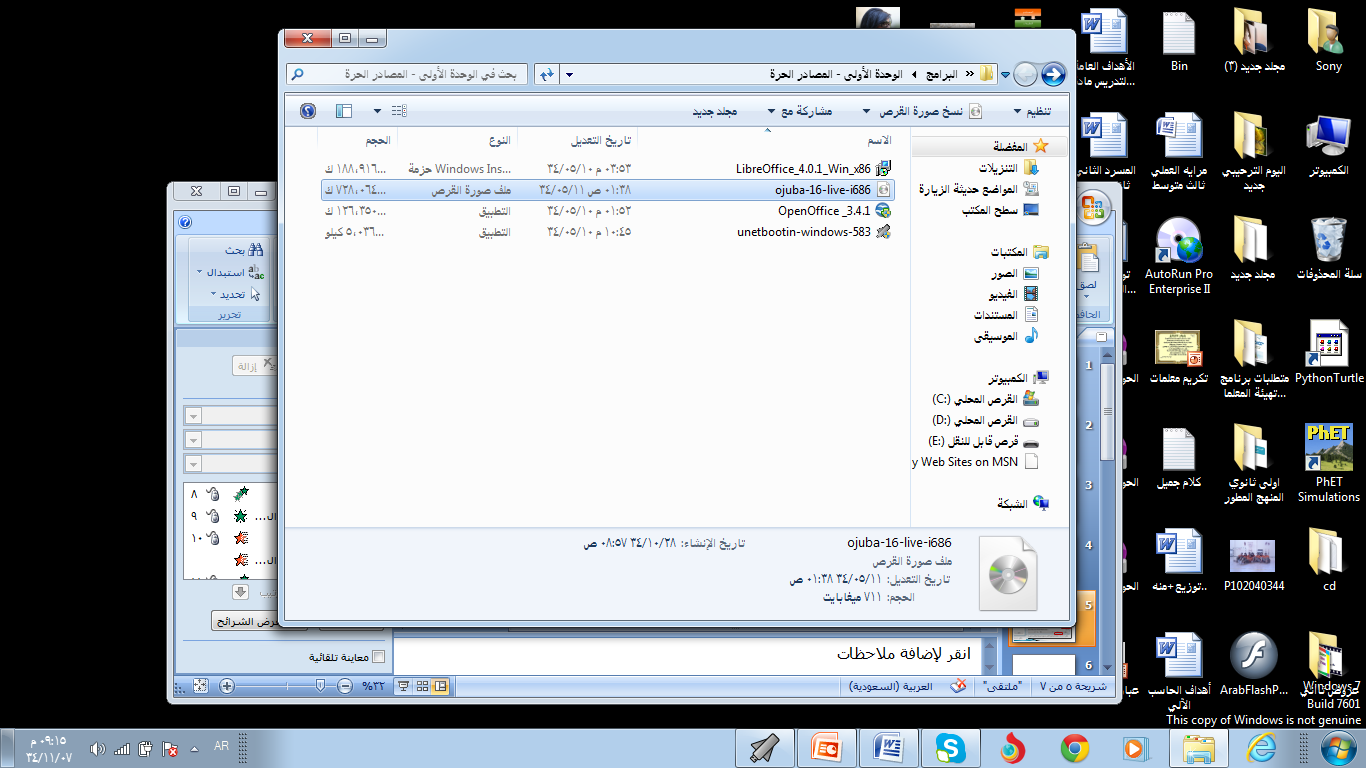 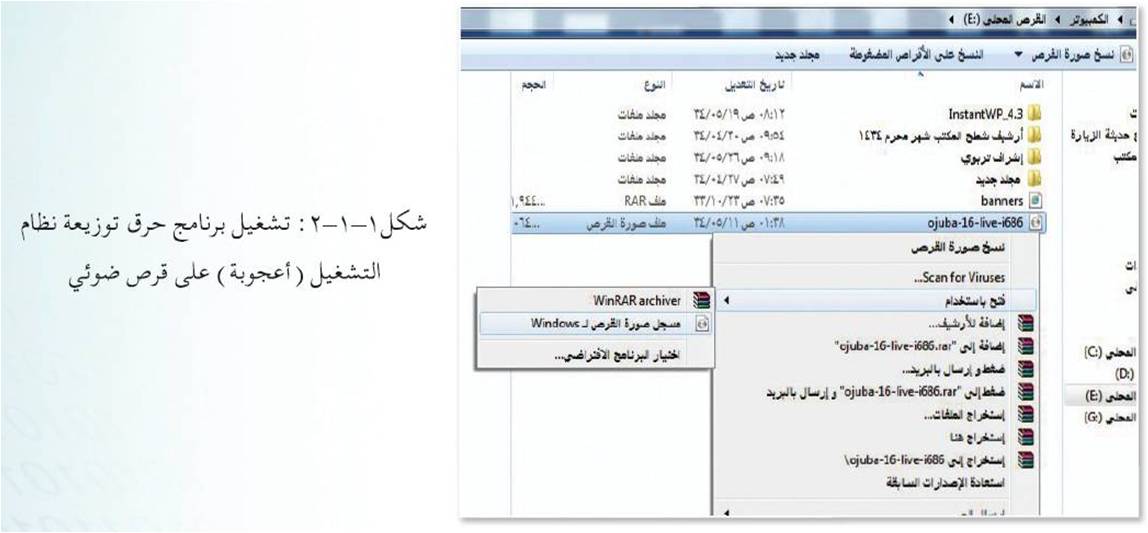 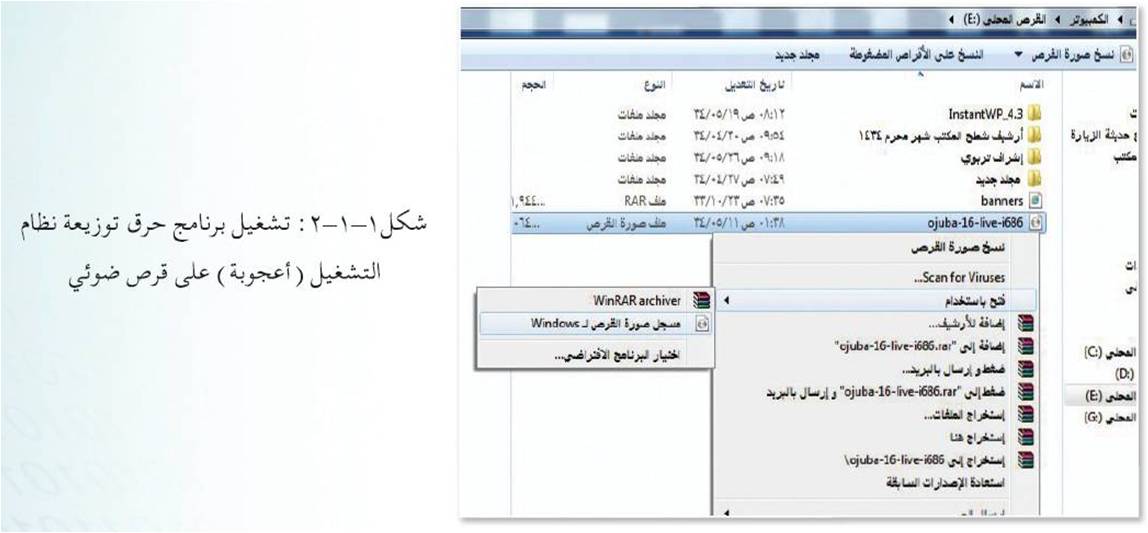 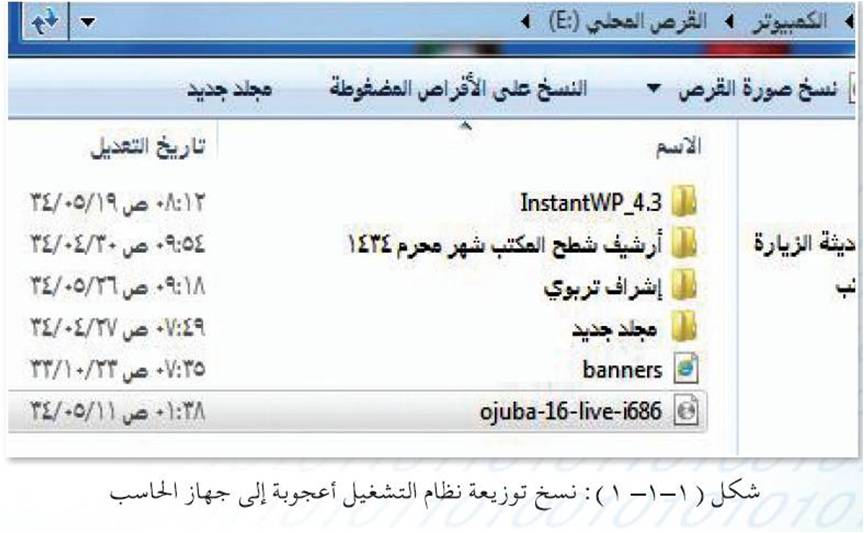 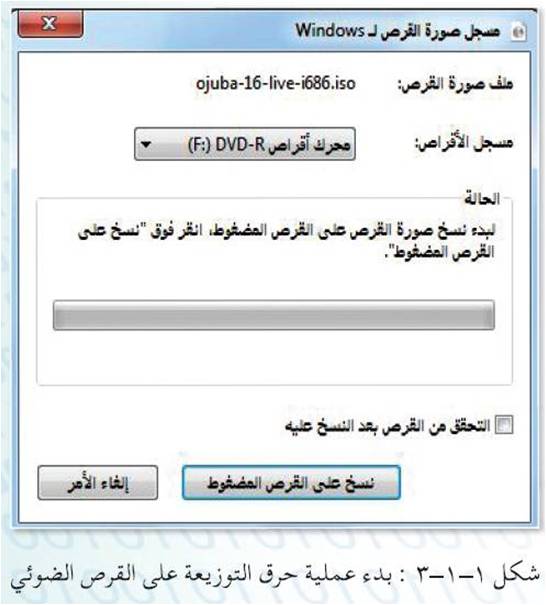 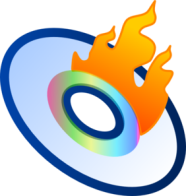 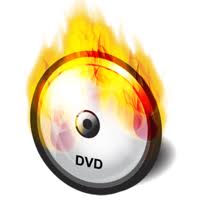 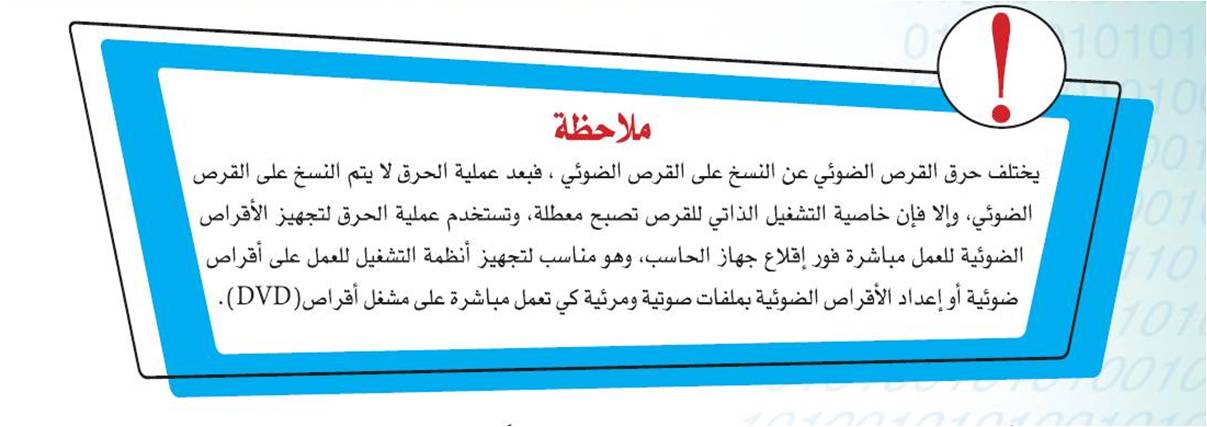 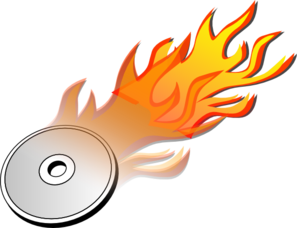 تثبيت نظام التشغيل  (أعجوبة لينكس)
على الذاكرة المتنقلة USB
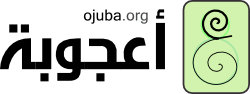 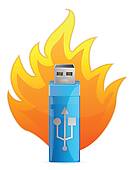 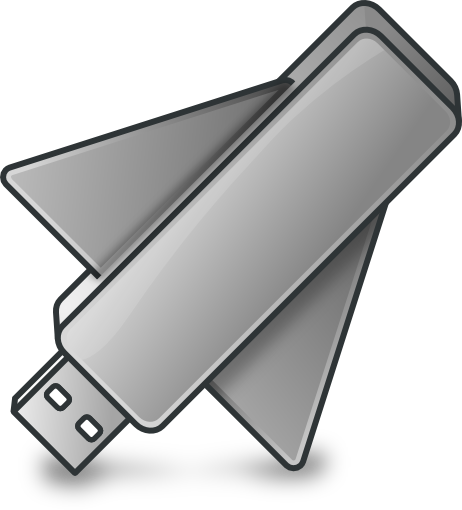 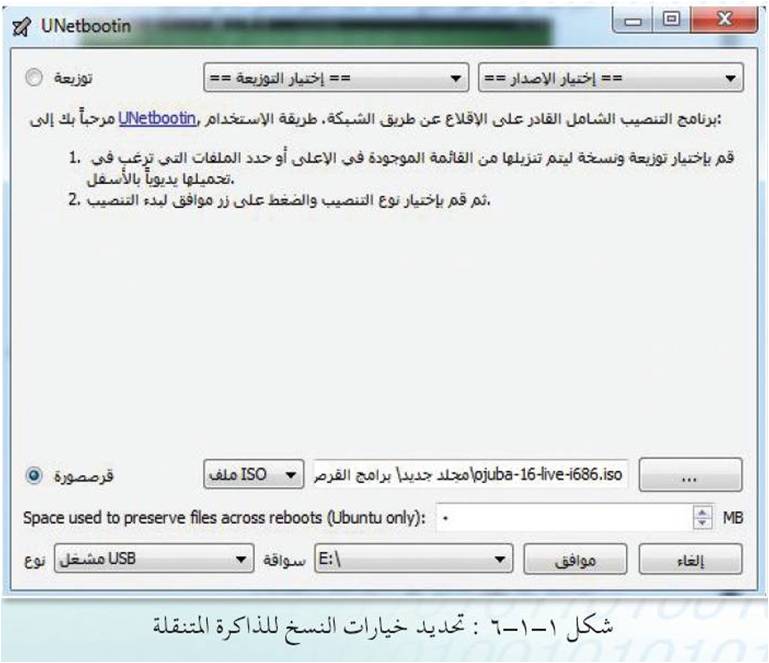 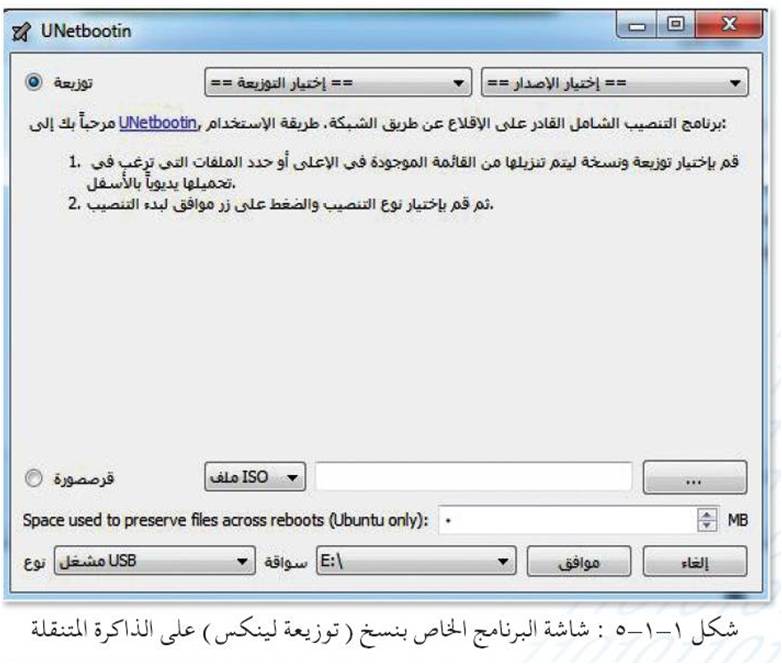 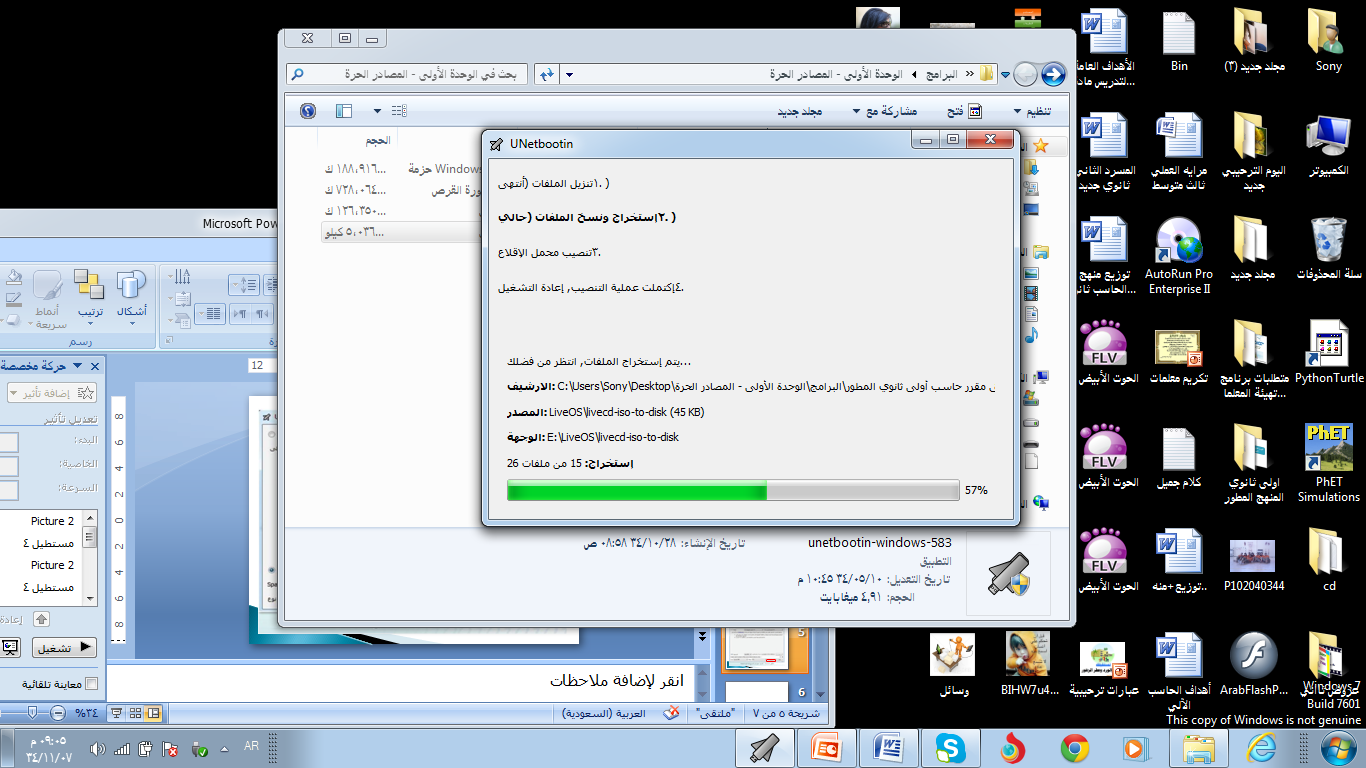 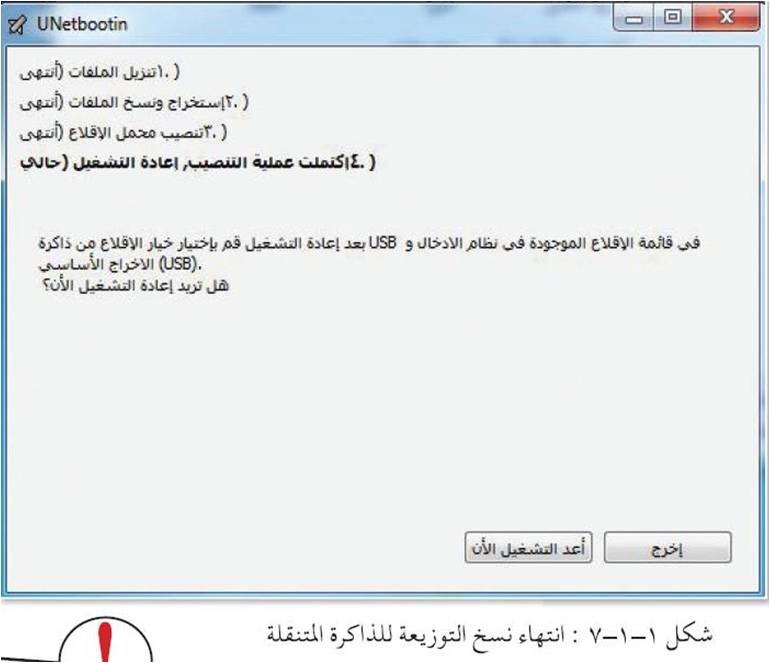 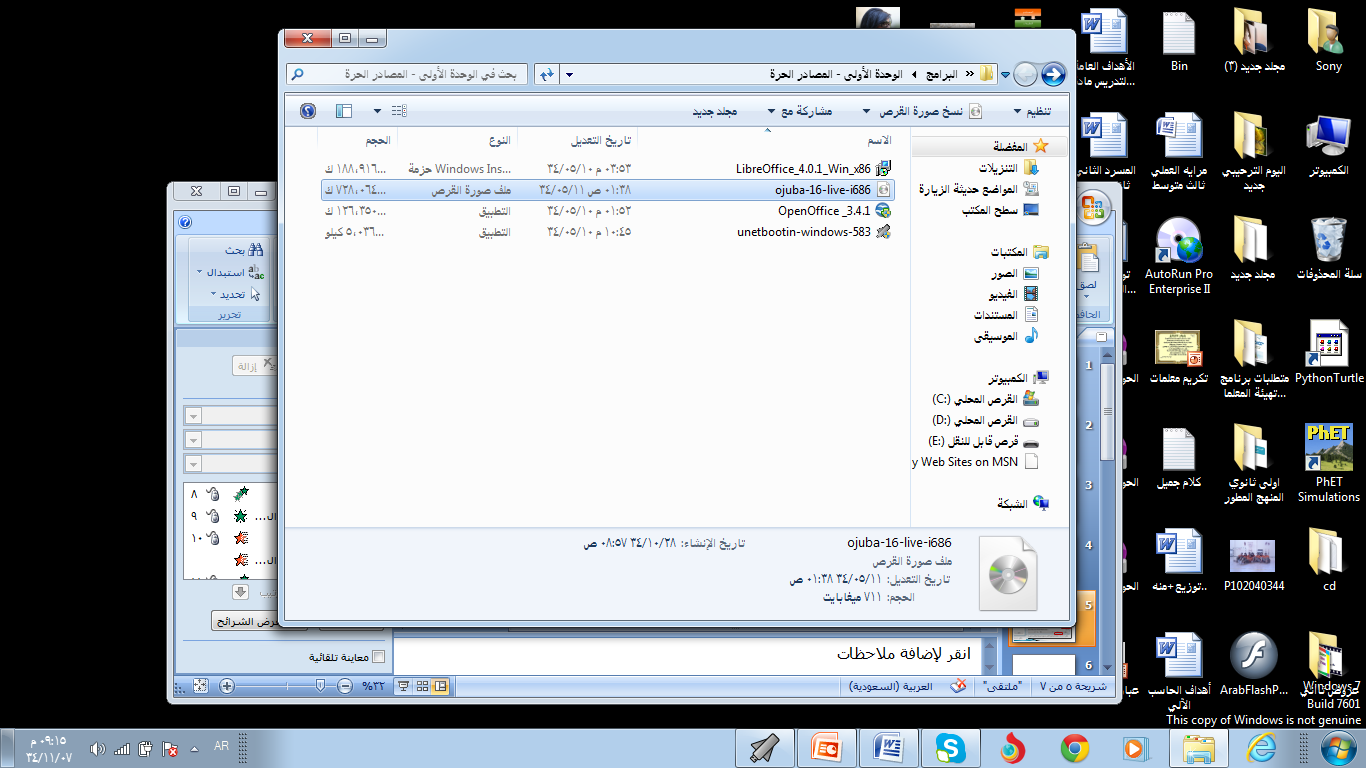 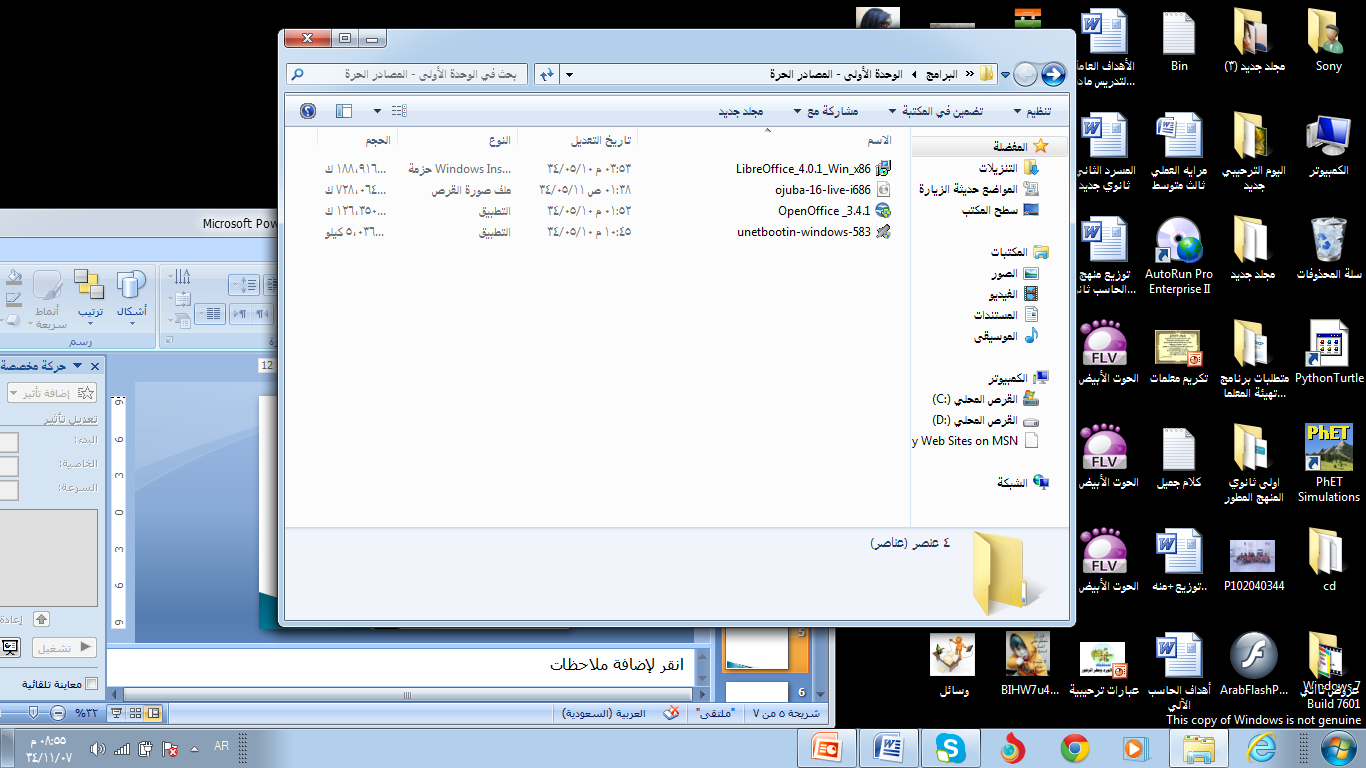 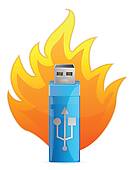 نقوم بتشغيل برنامج unetbootin-windows-583
نقوم باختيار نظام التشغيل (أعجوبة) ojuba-16-live-i686
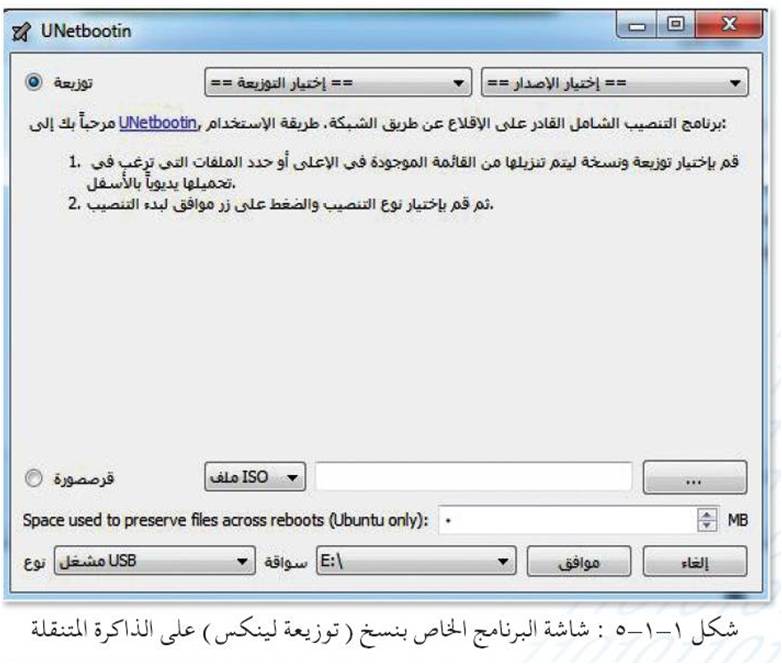 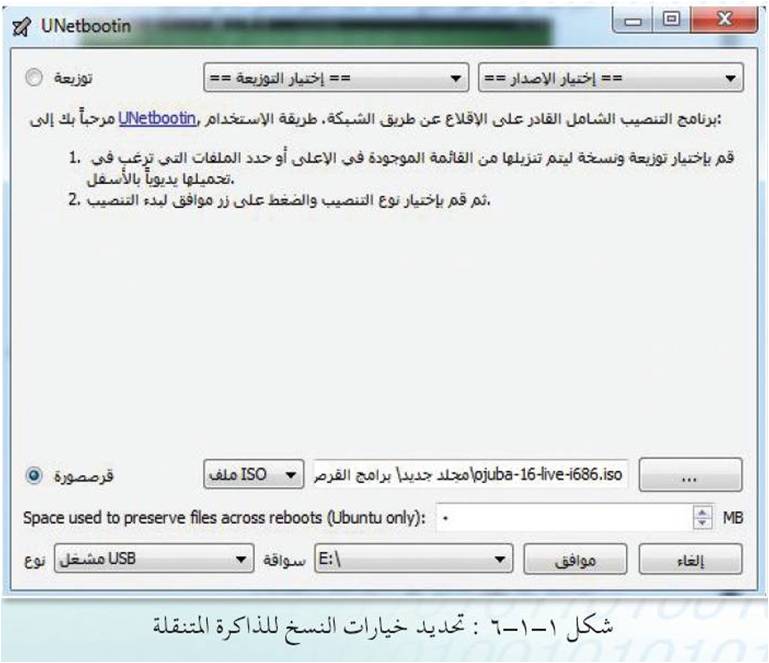 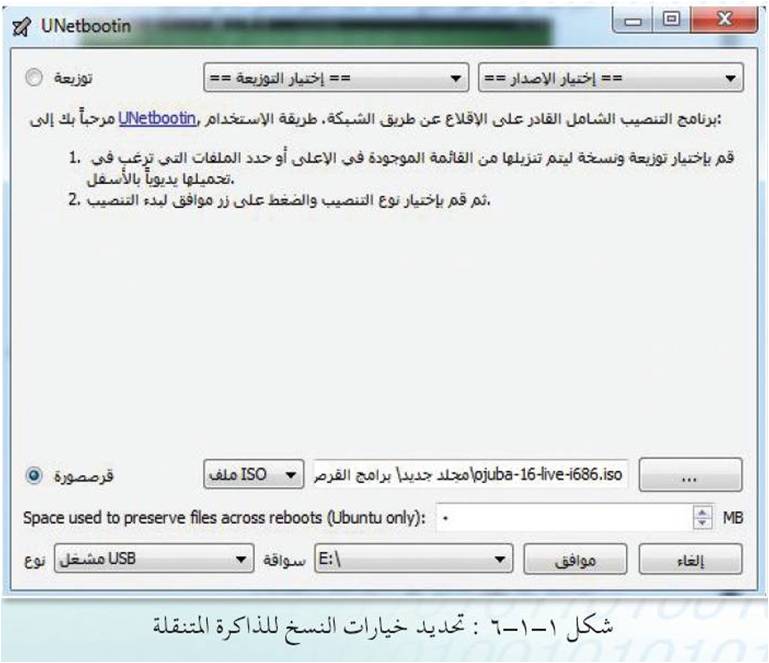 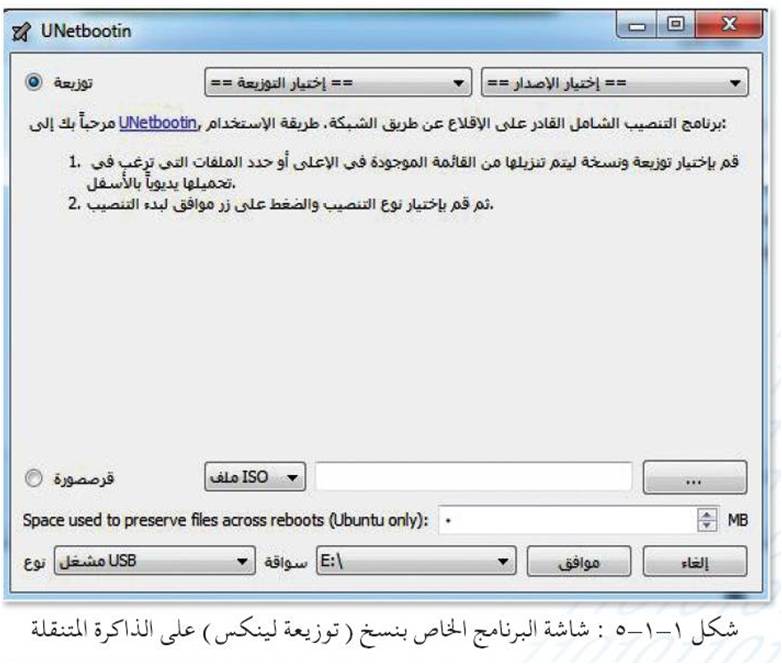 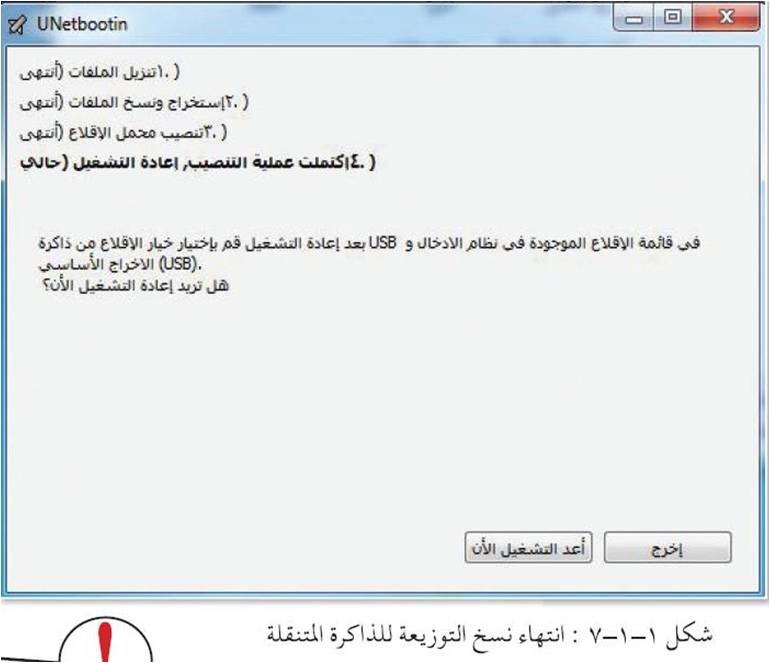 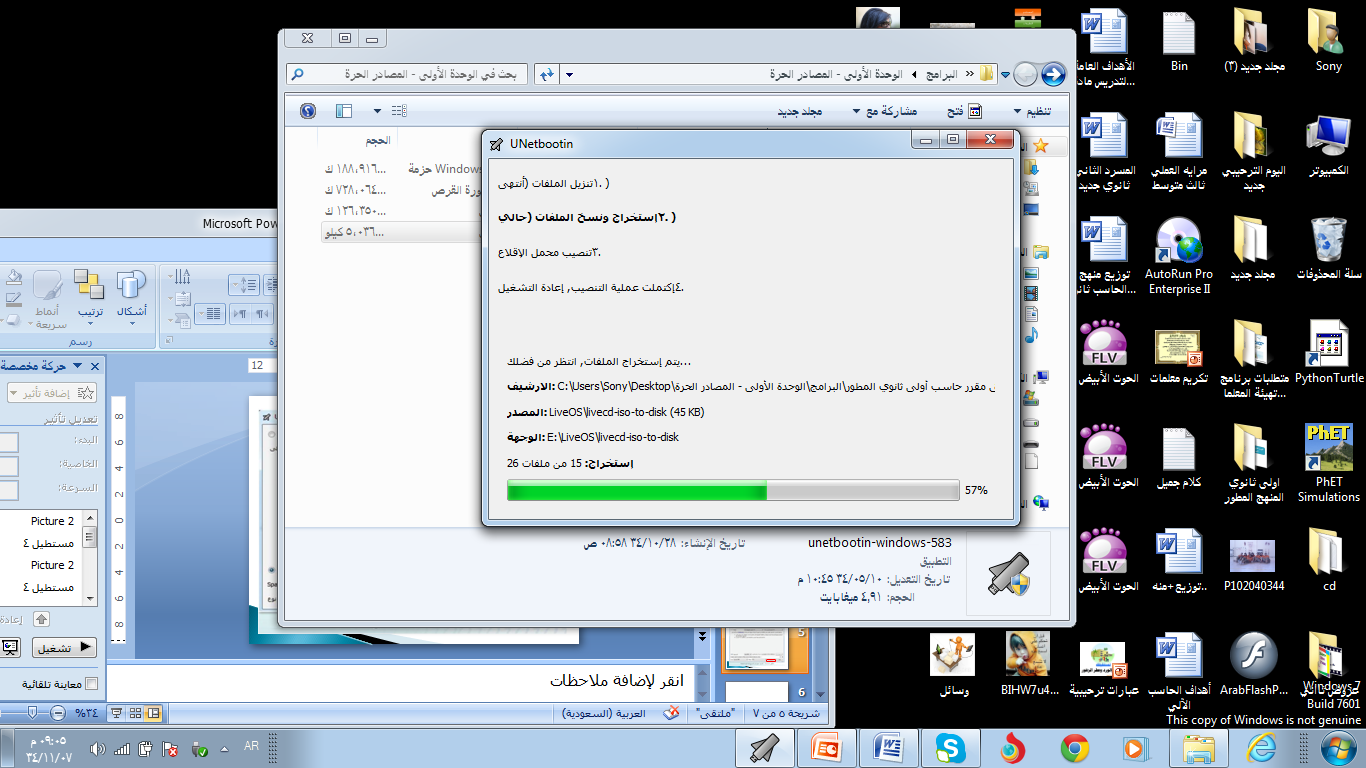 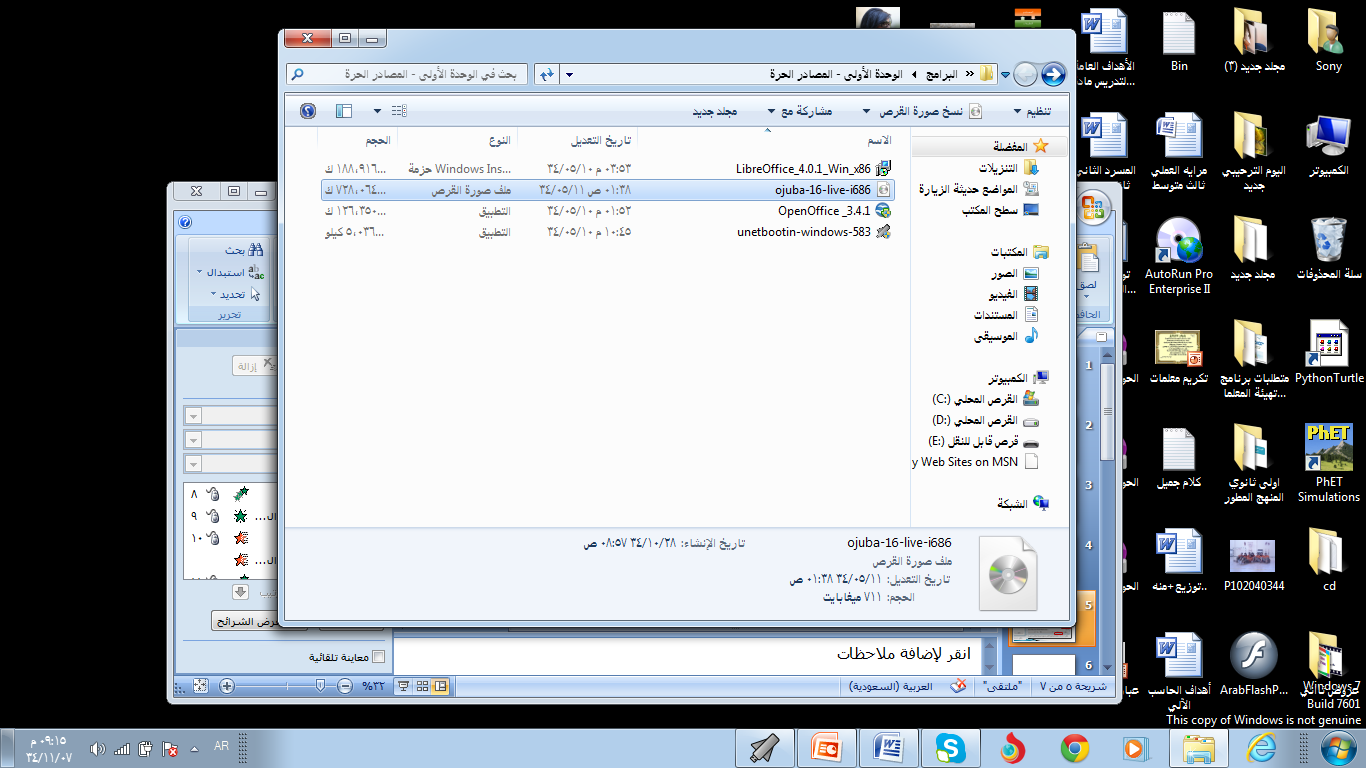 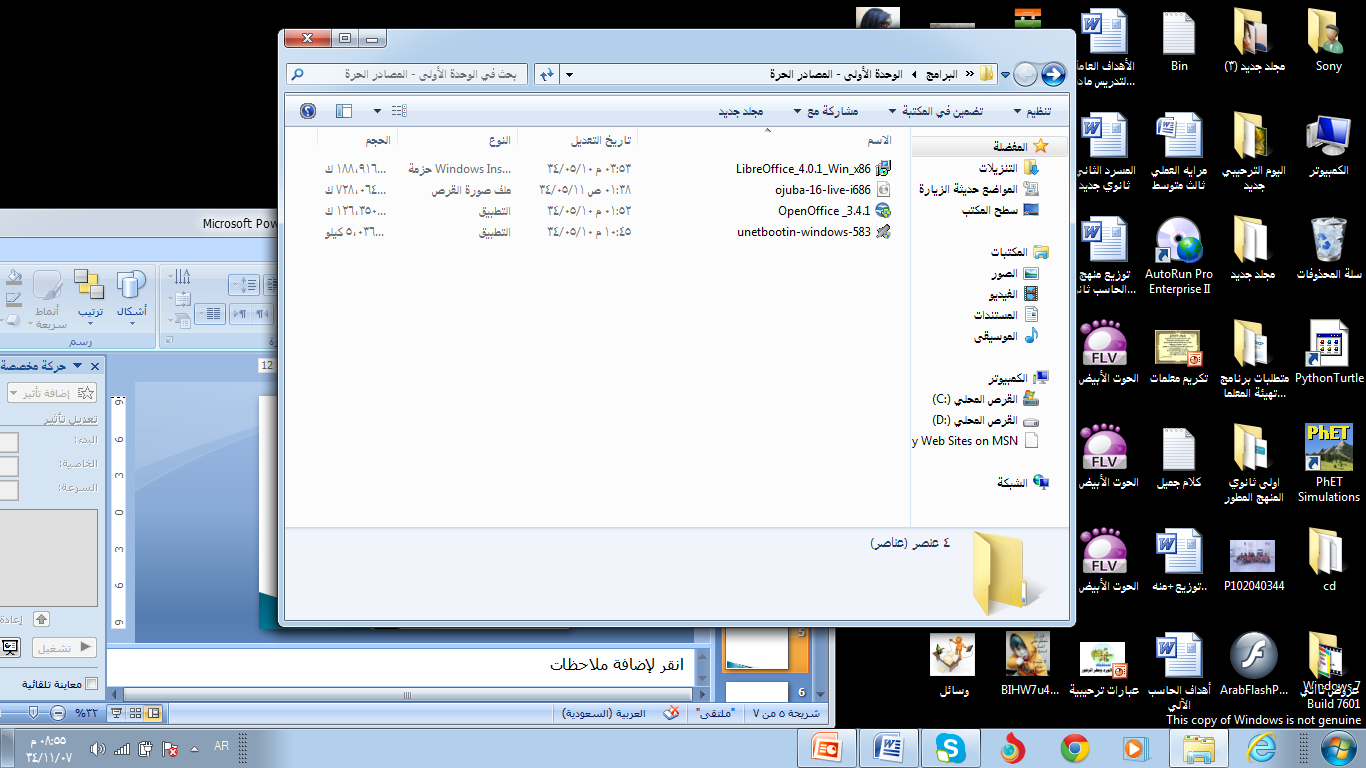 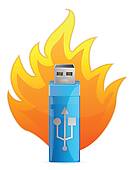 نقوم بتشغيل برنامج unetbootin-windows-583
نقوم باختيار نظام التشغيل (أعجوبة) ojuba-16-live-i686
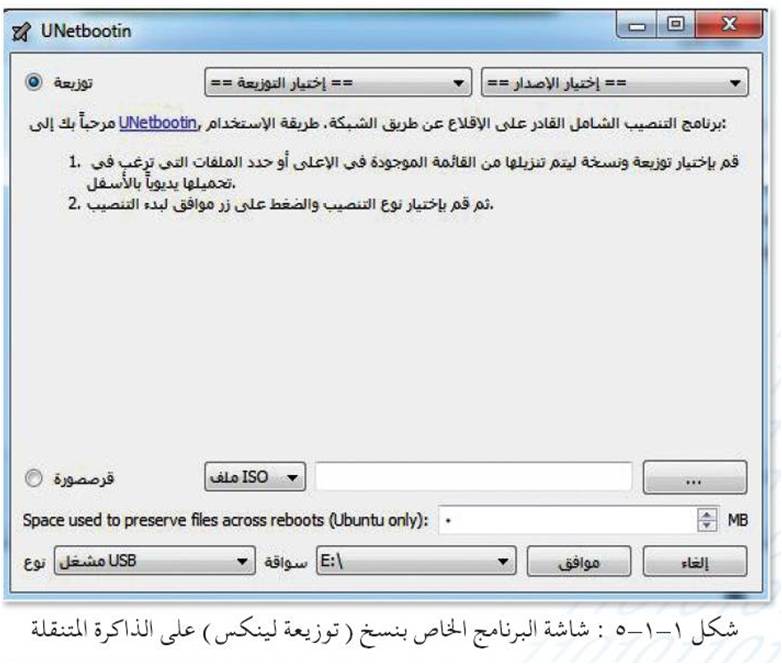 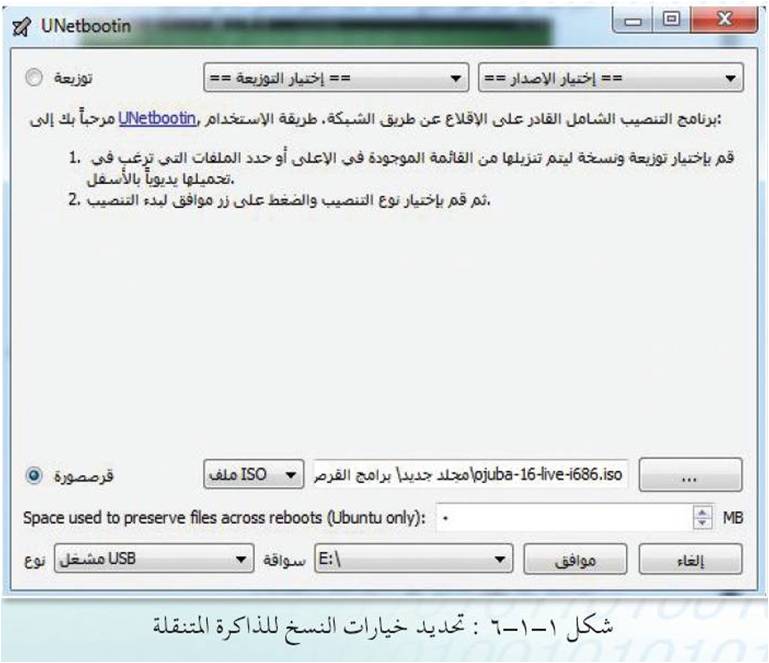 التعرف على الواجهة الرسومية
GNOME
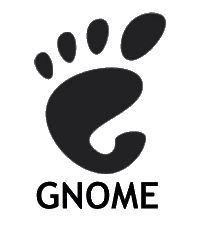 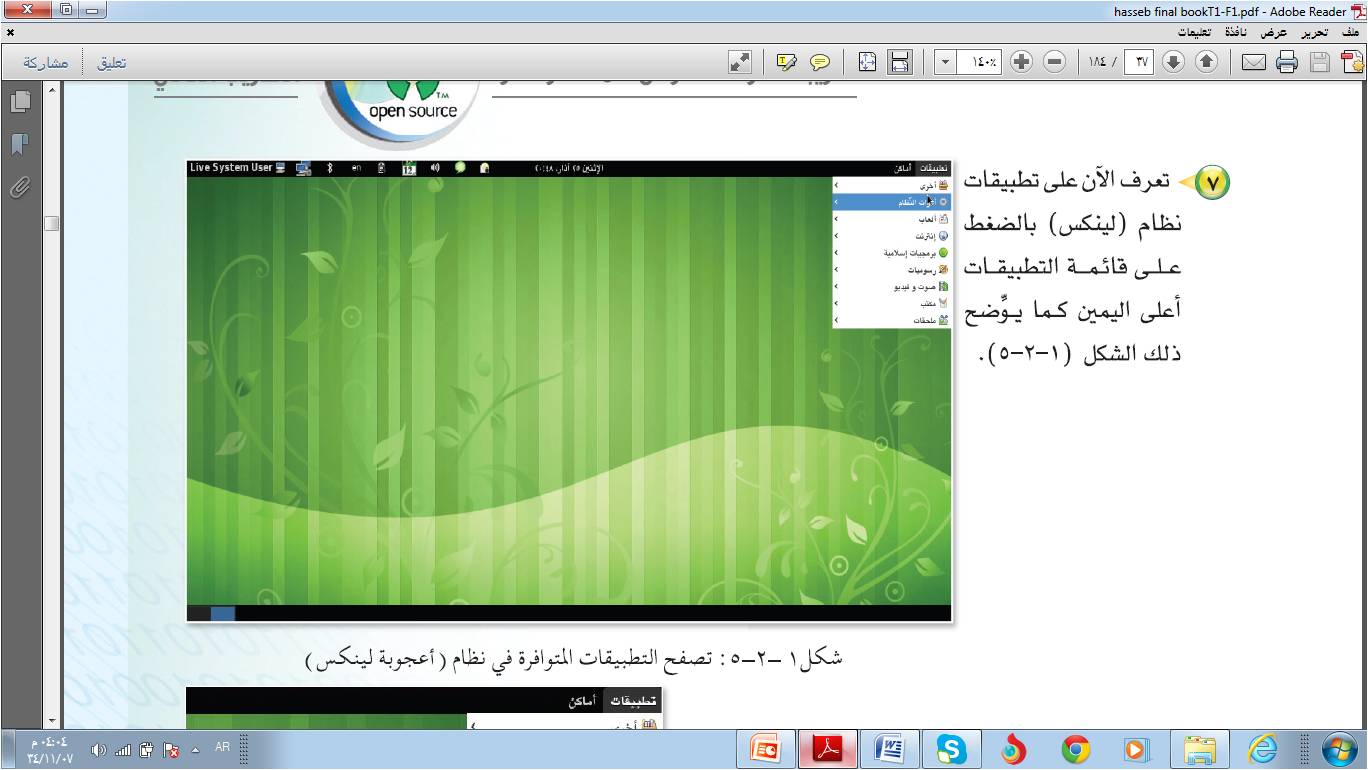 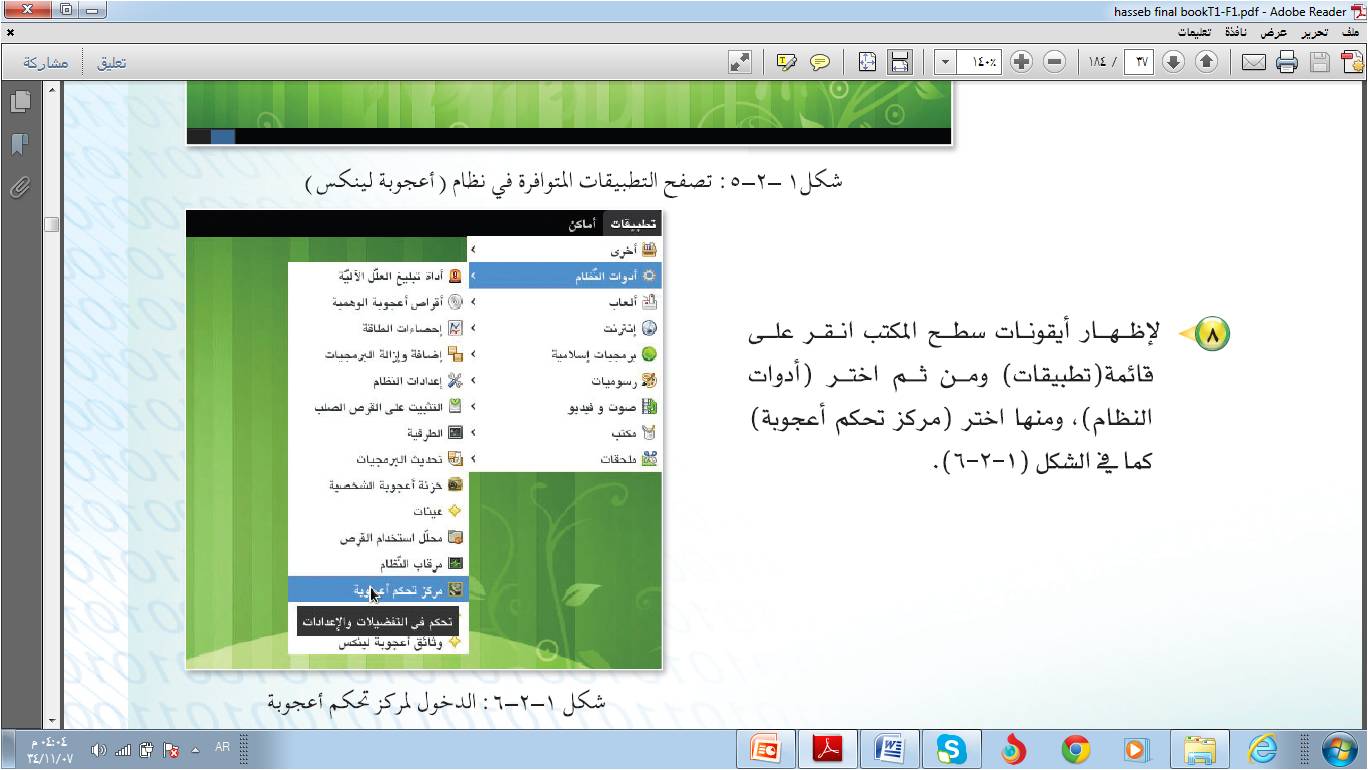 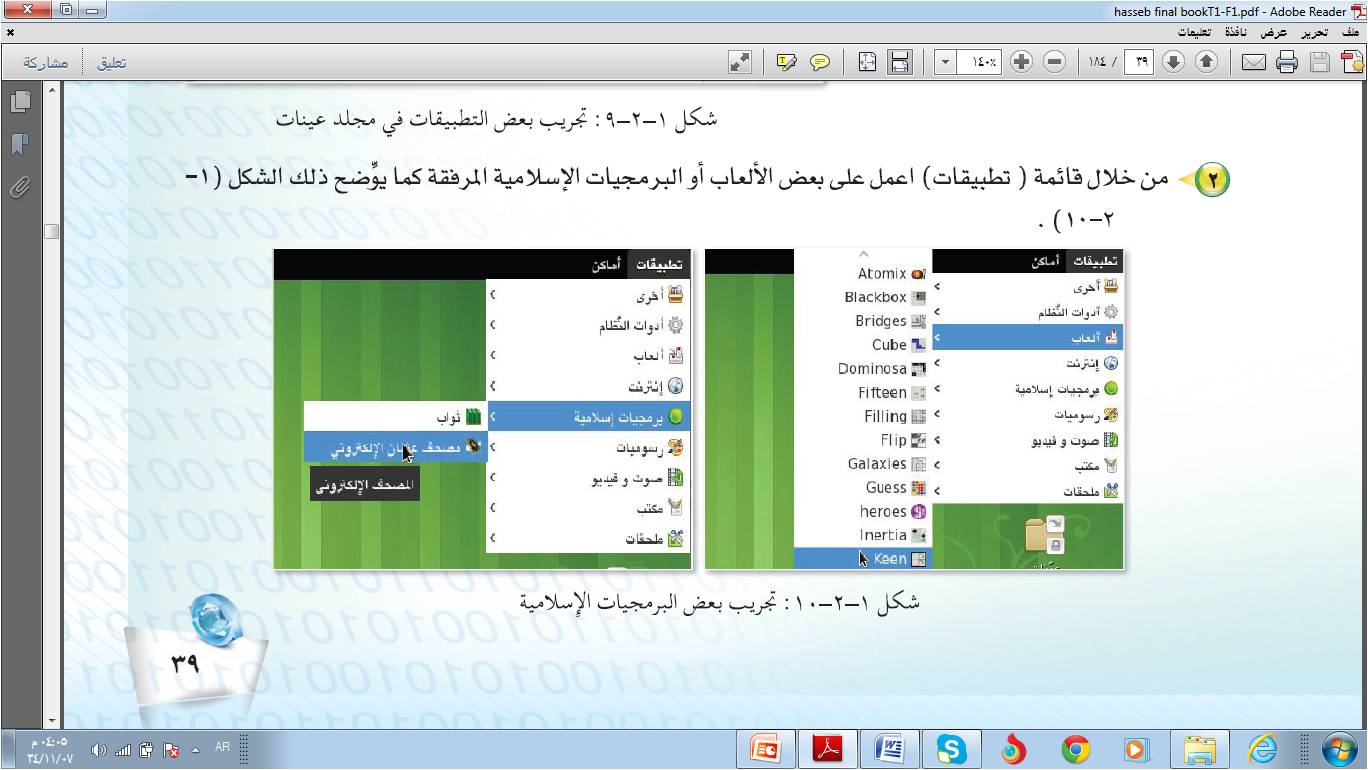 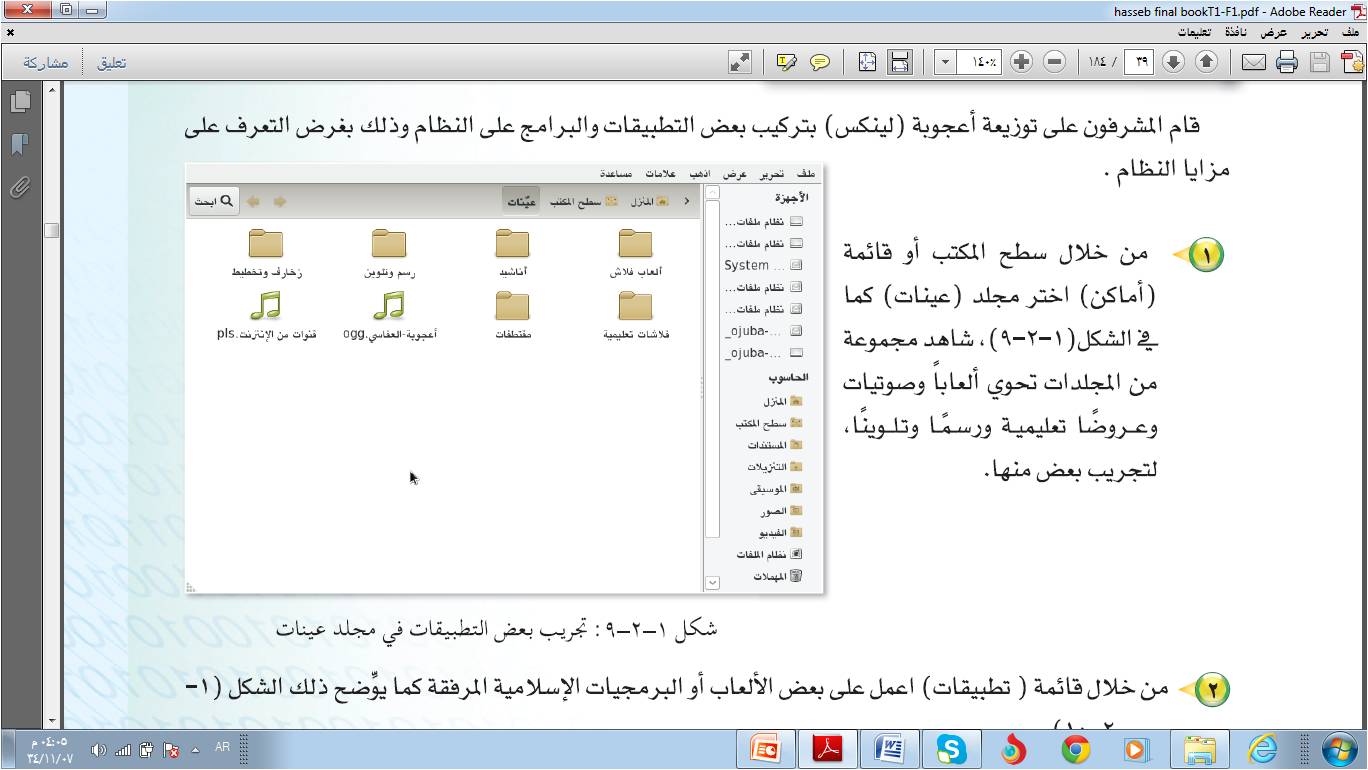 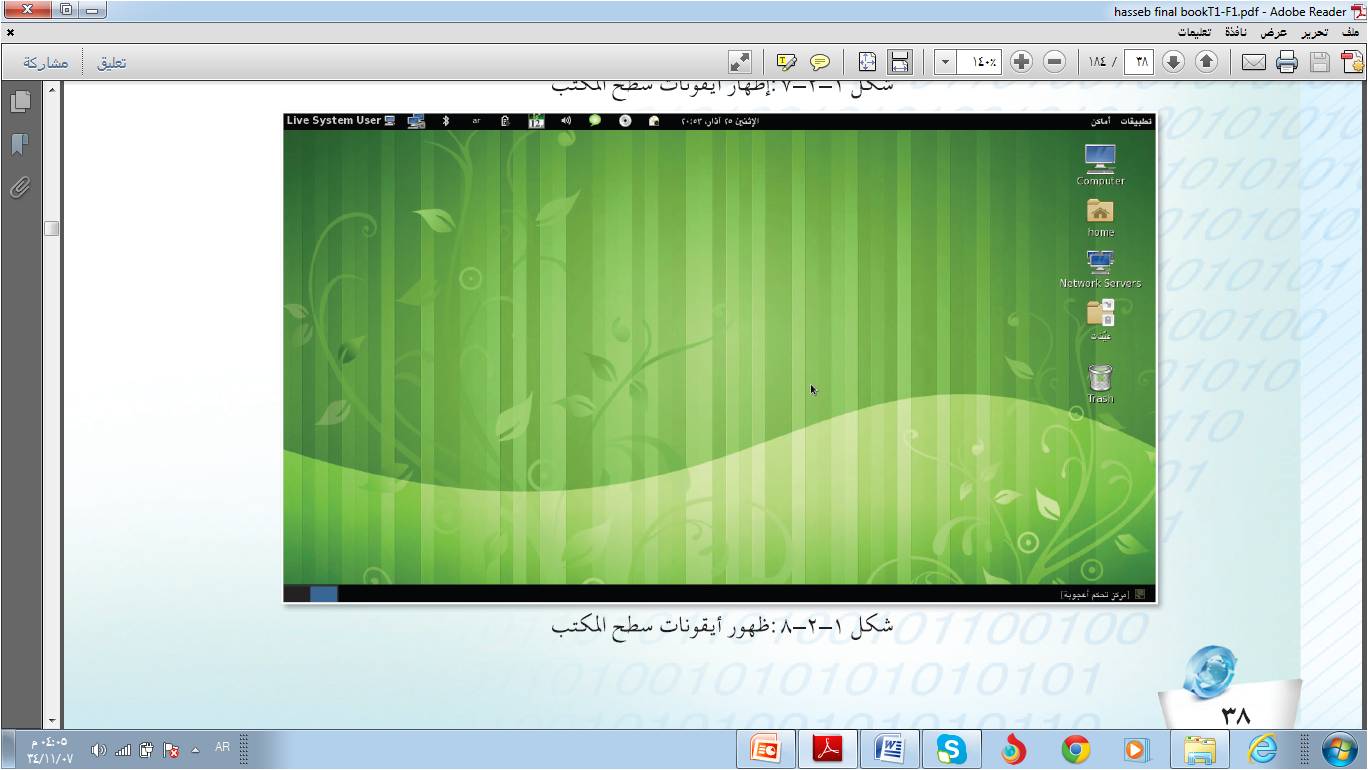 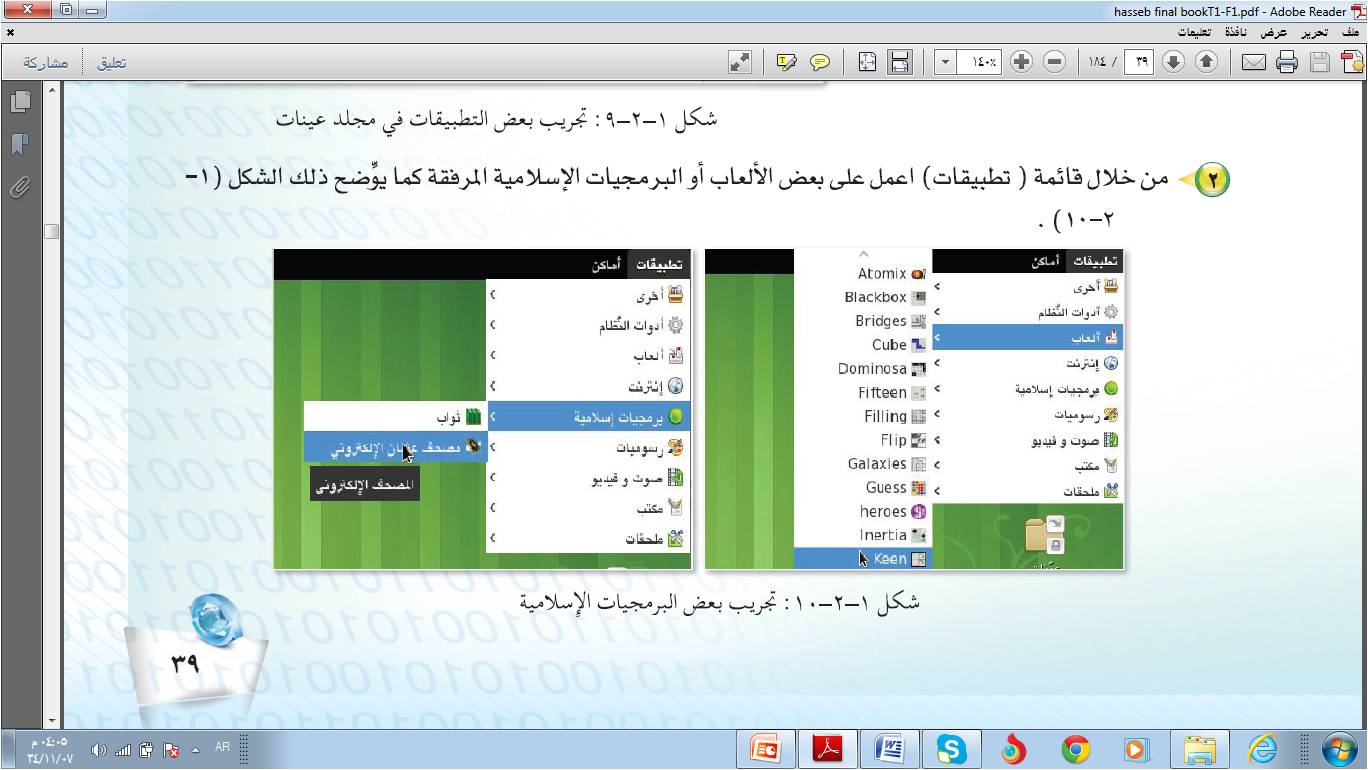 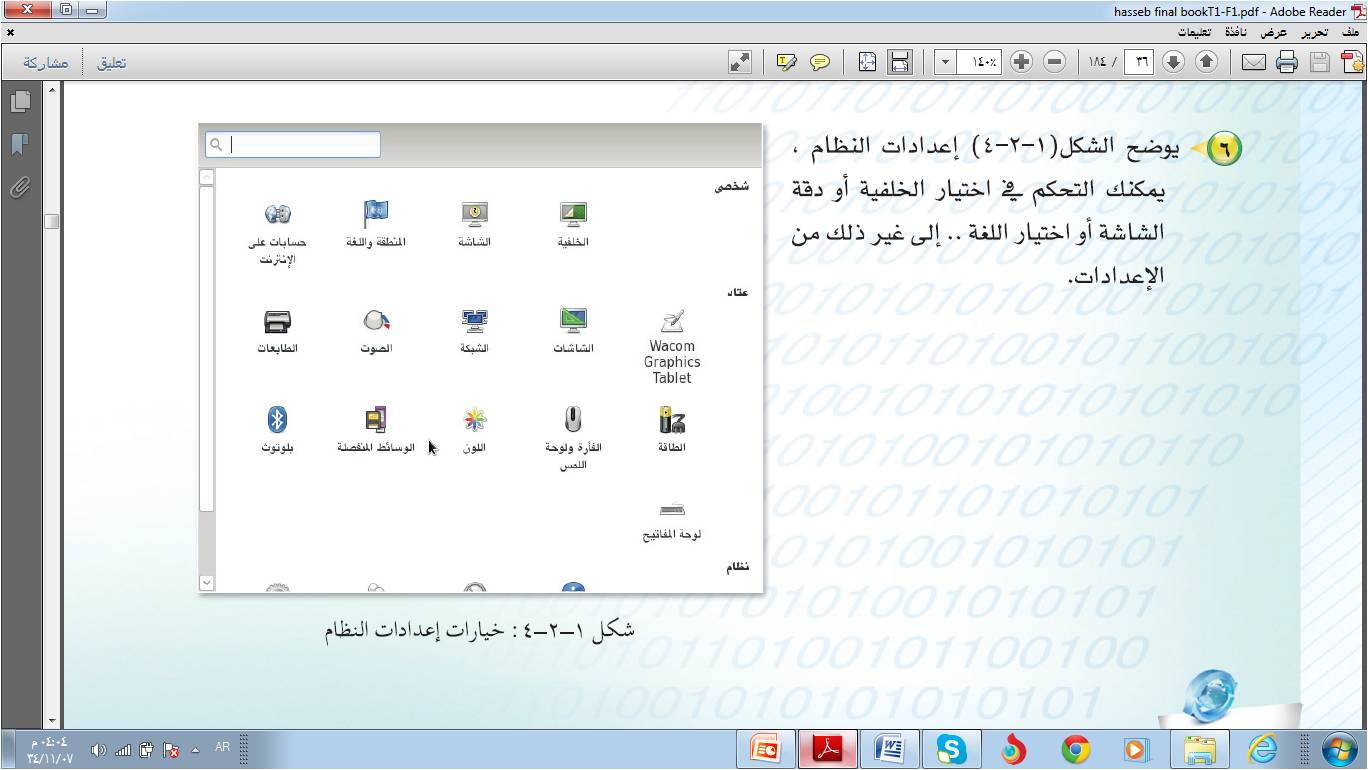 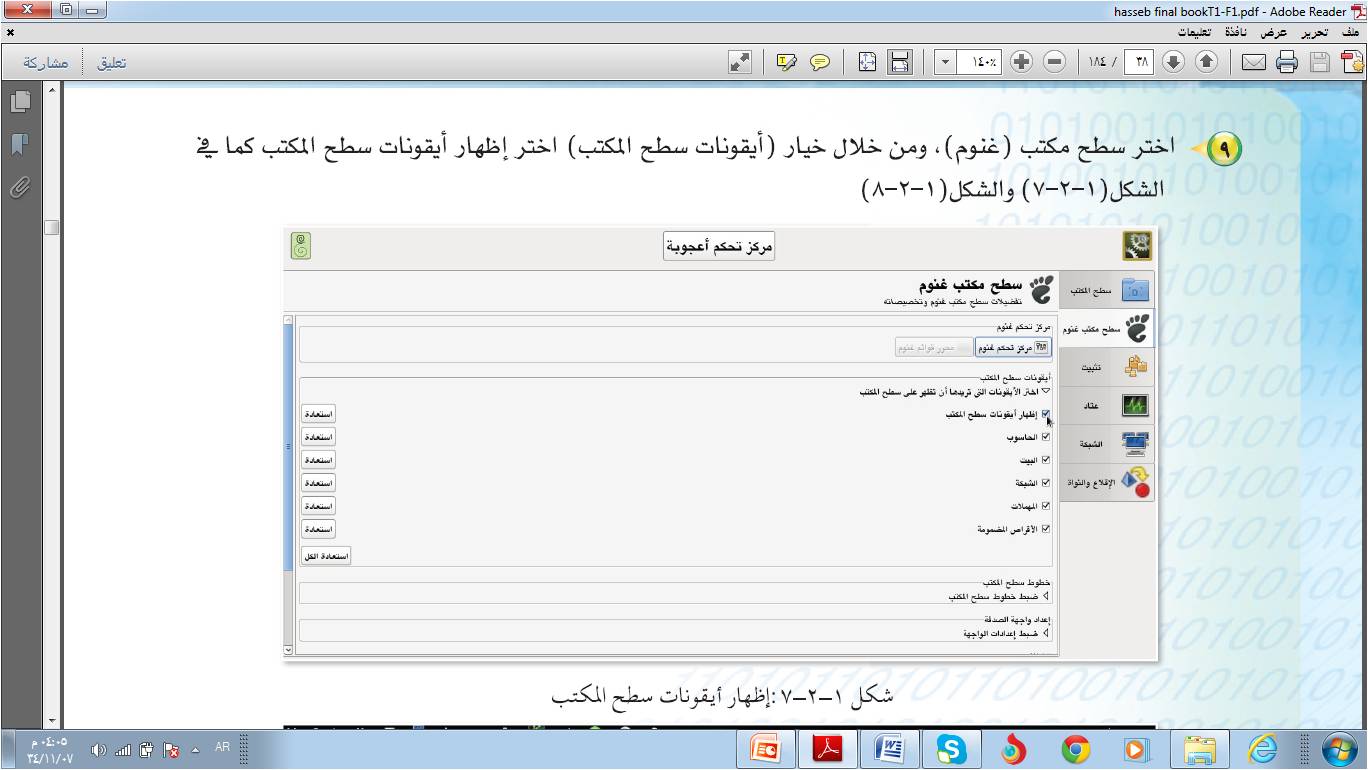 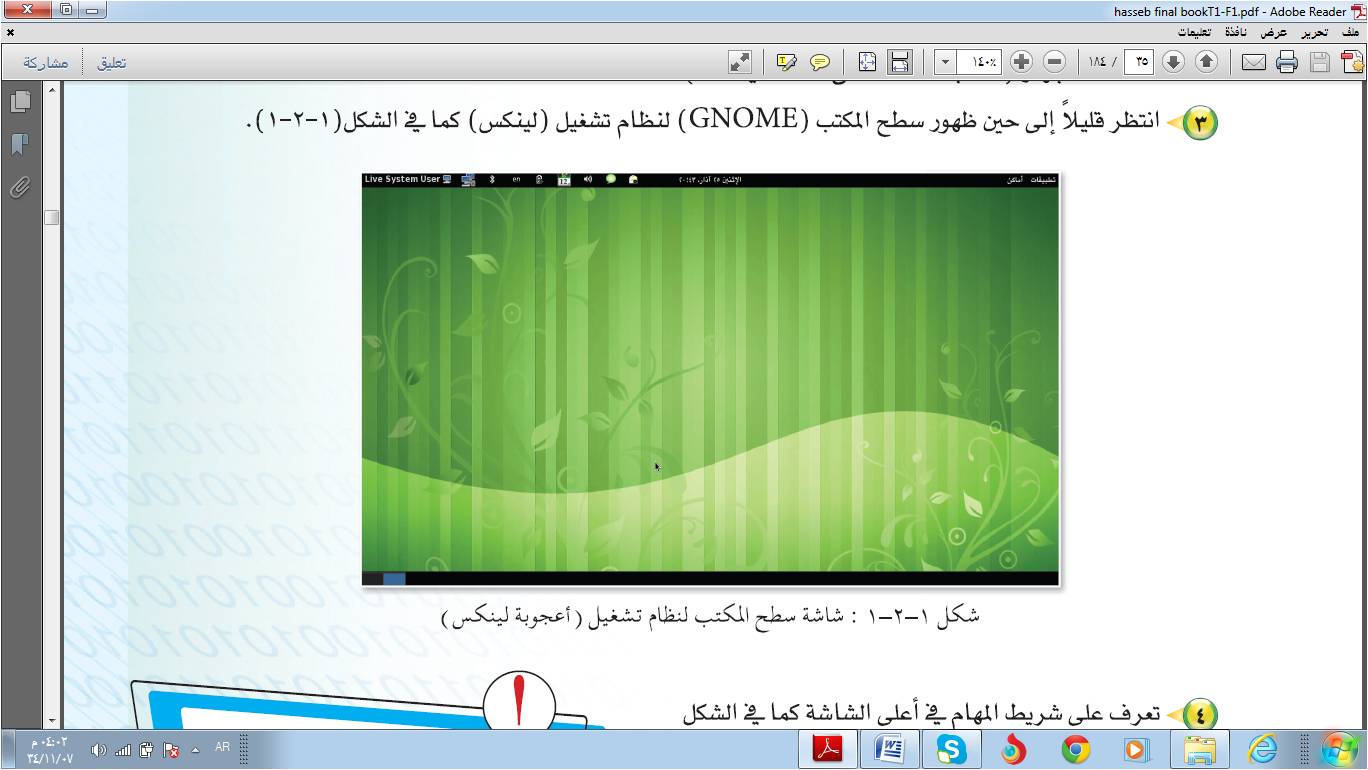 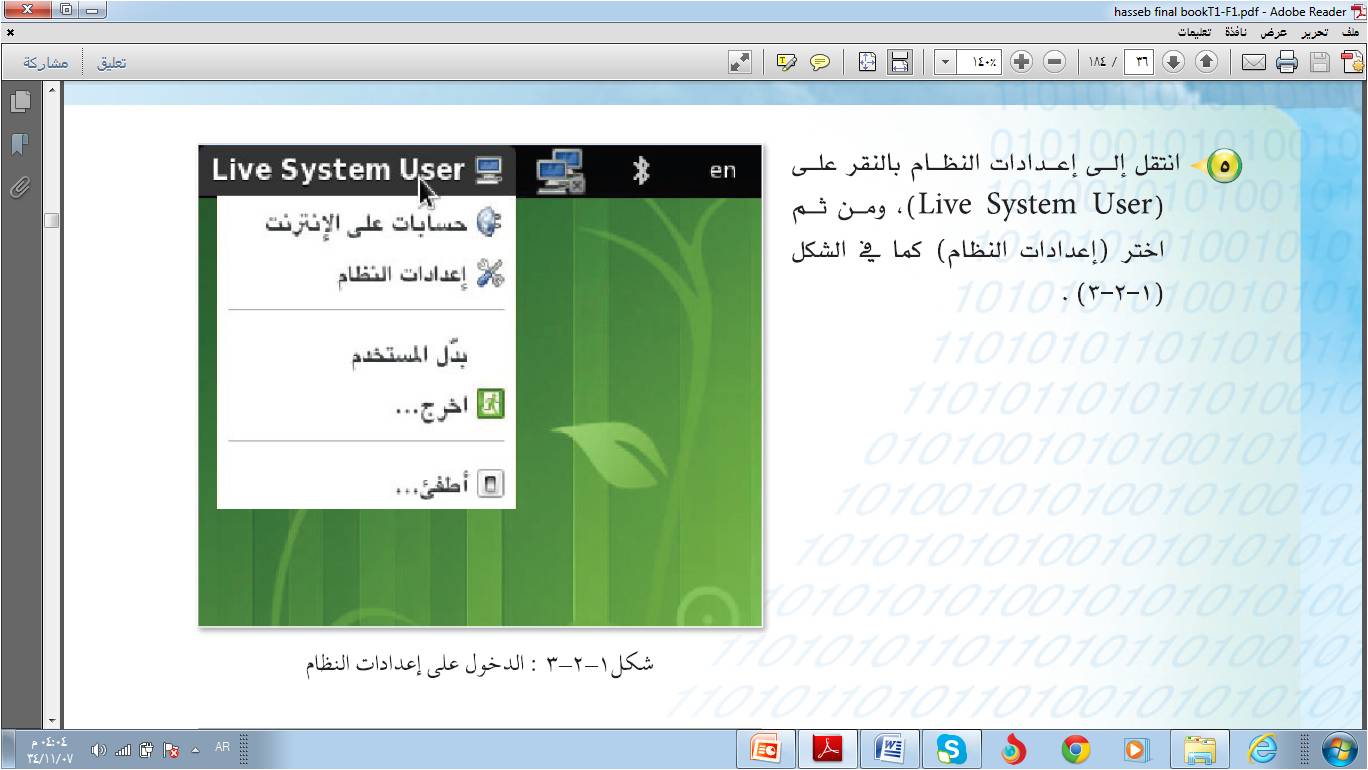 برمجيات إسلامية
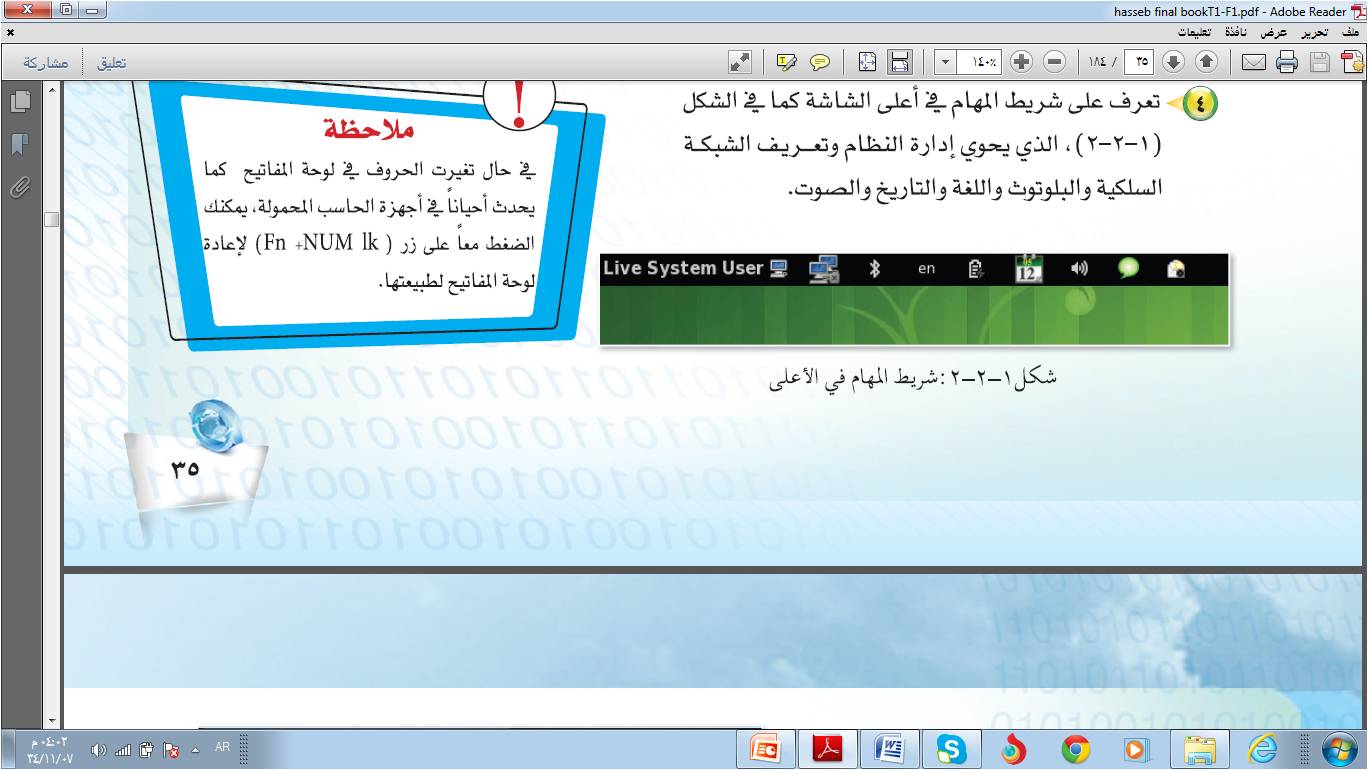 برمجيات الألعاب
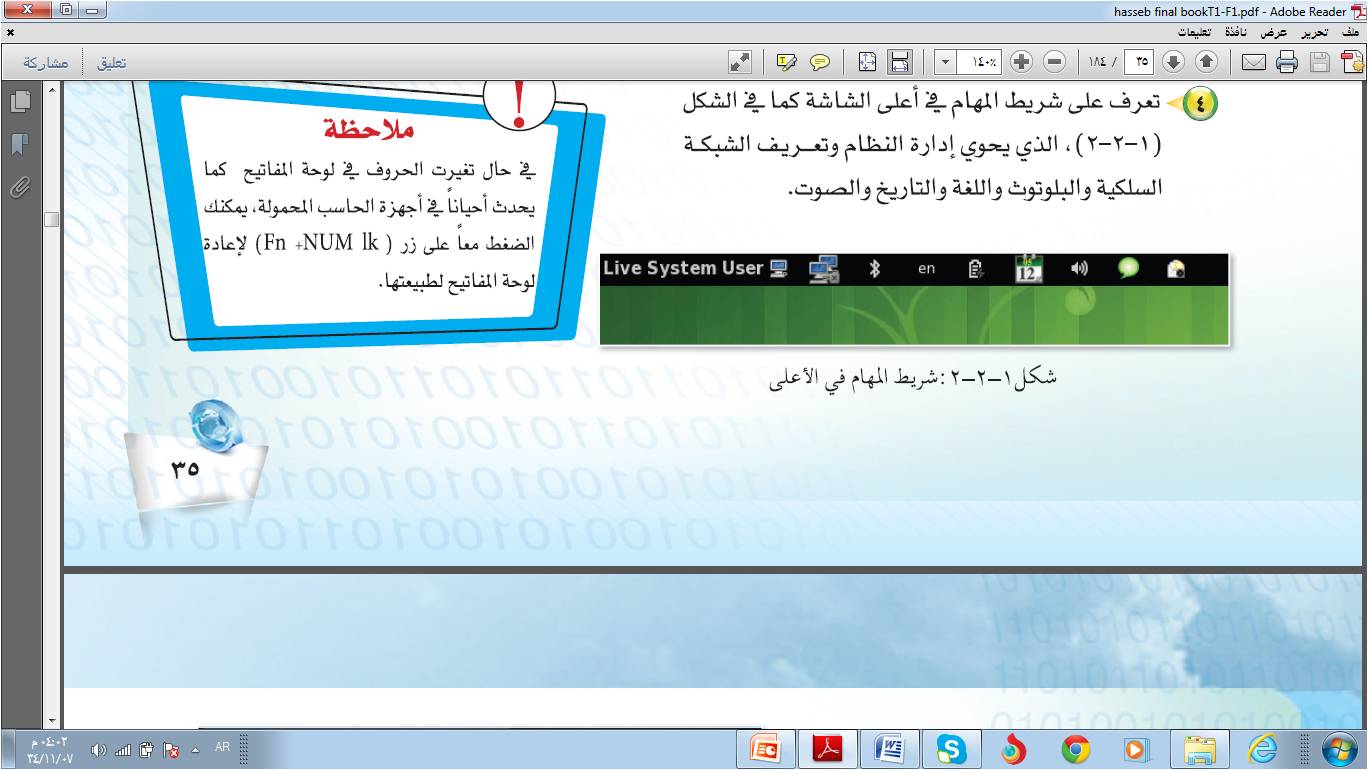 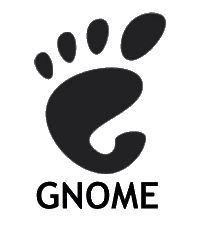 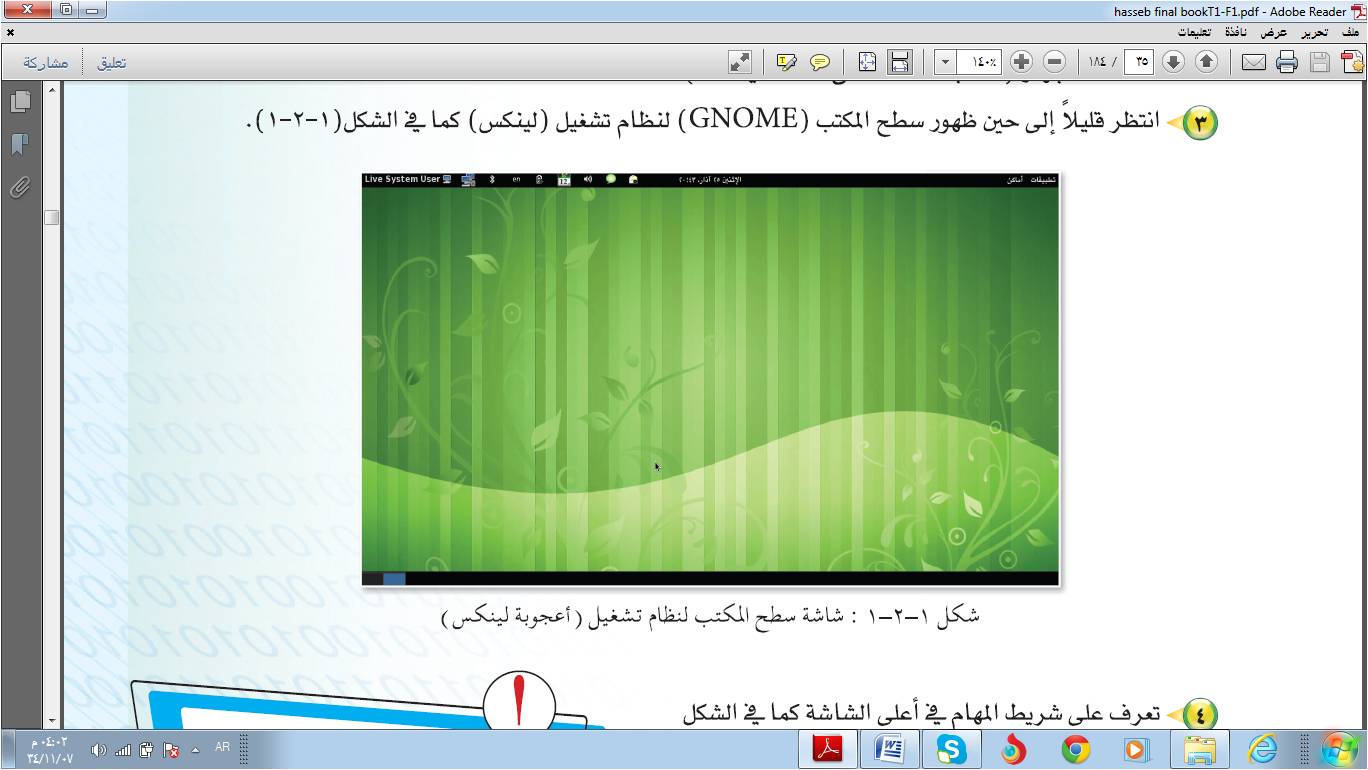 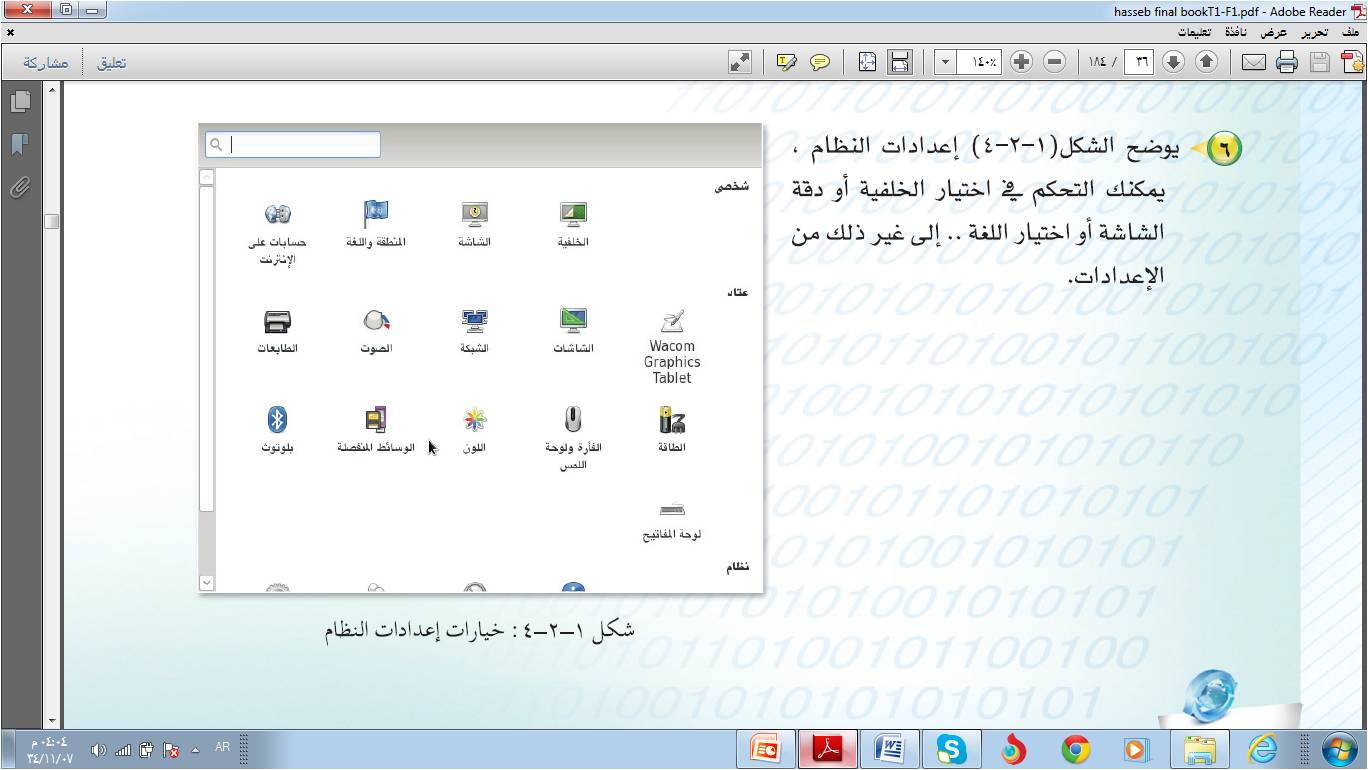 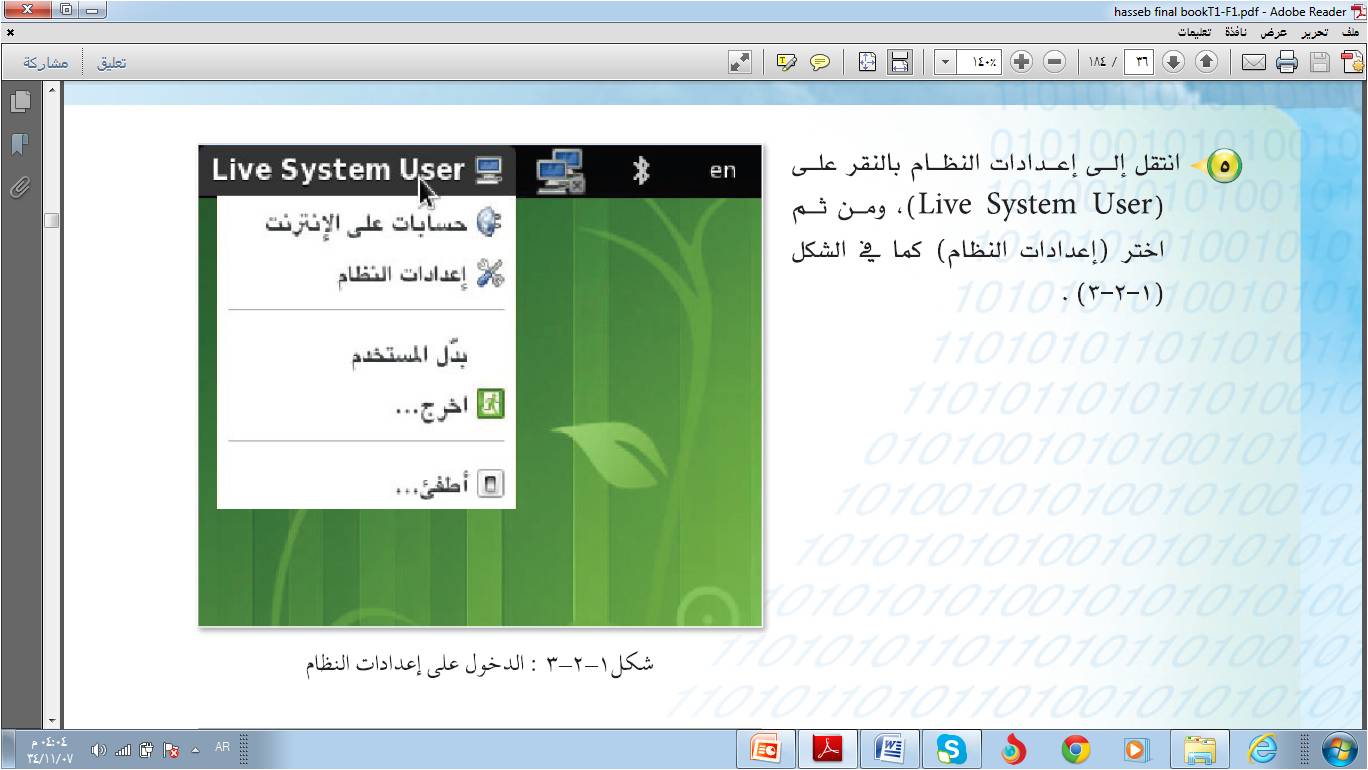 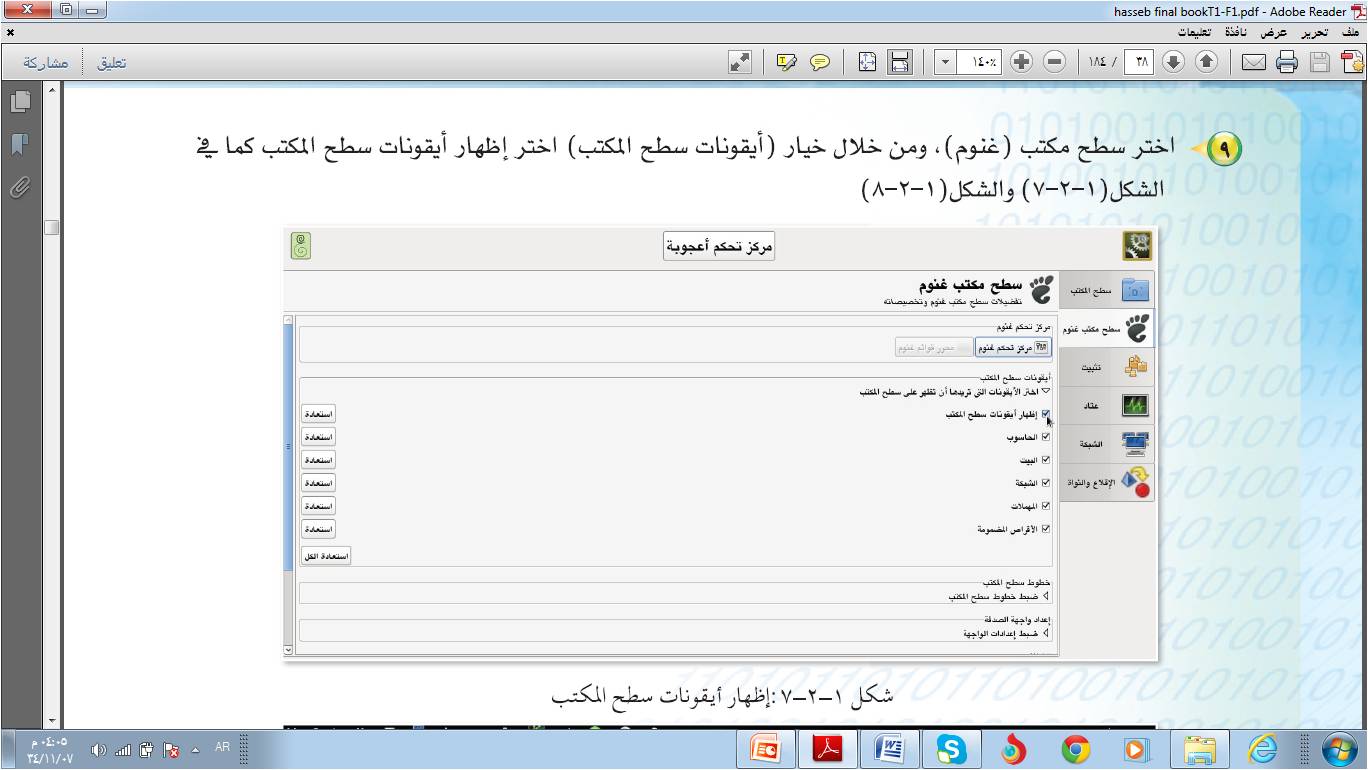 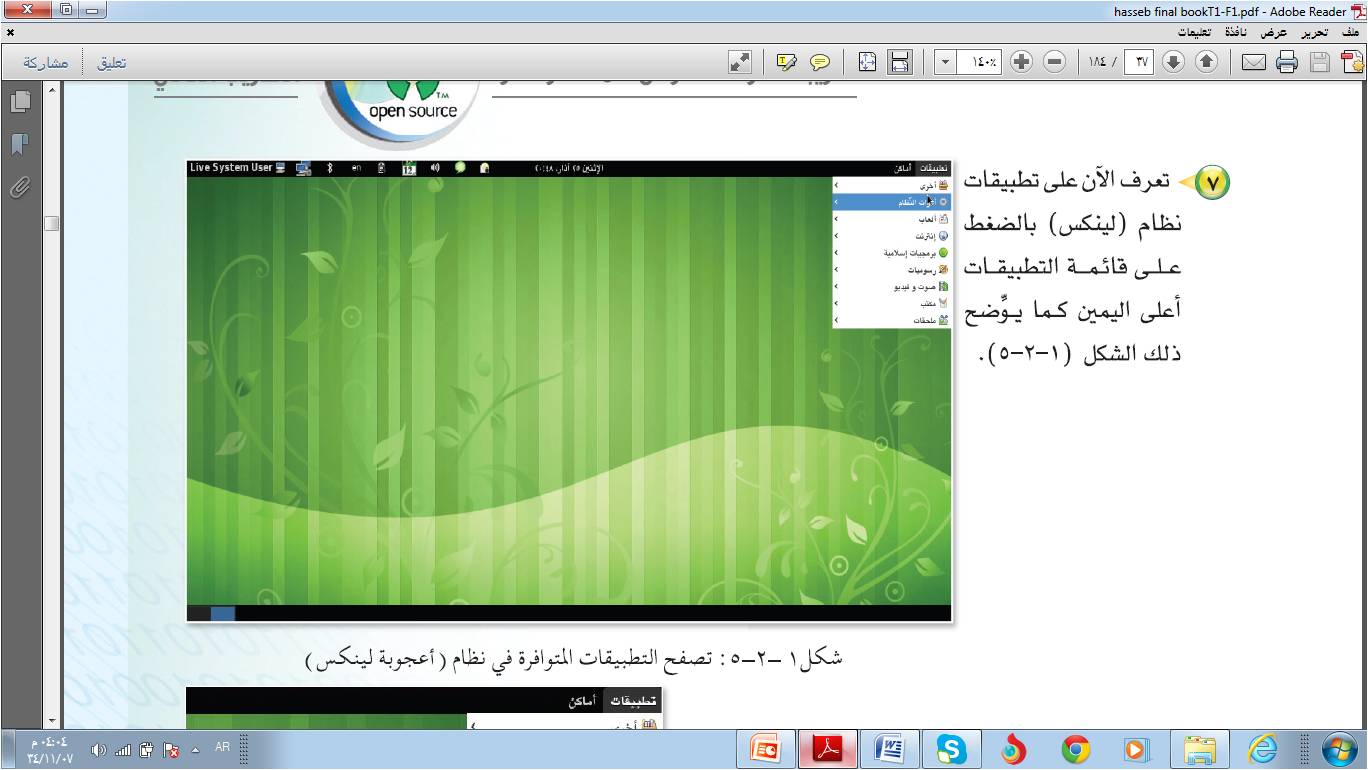 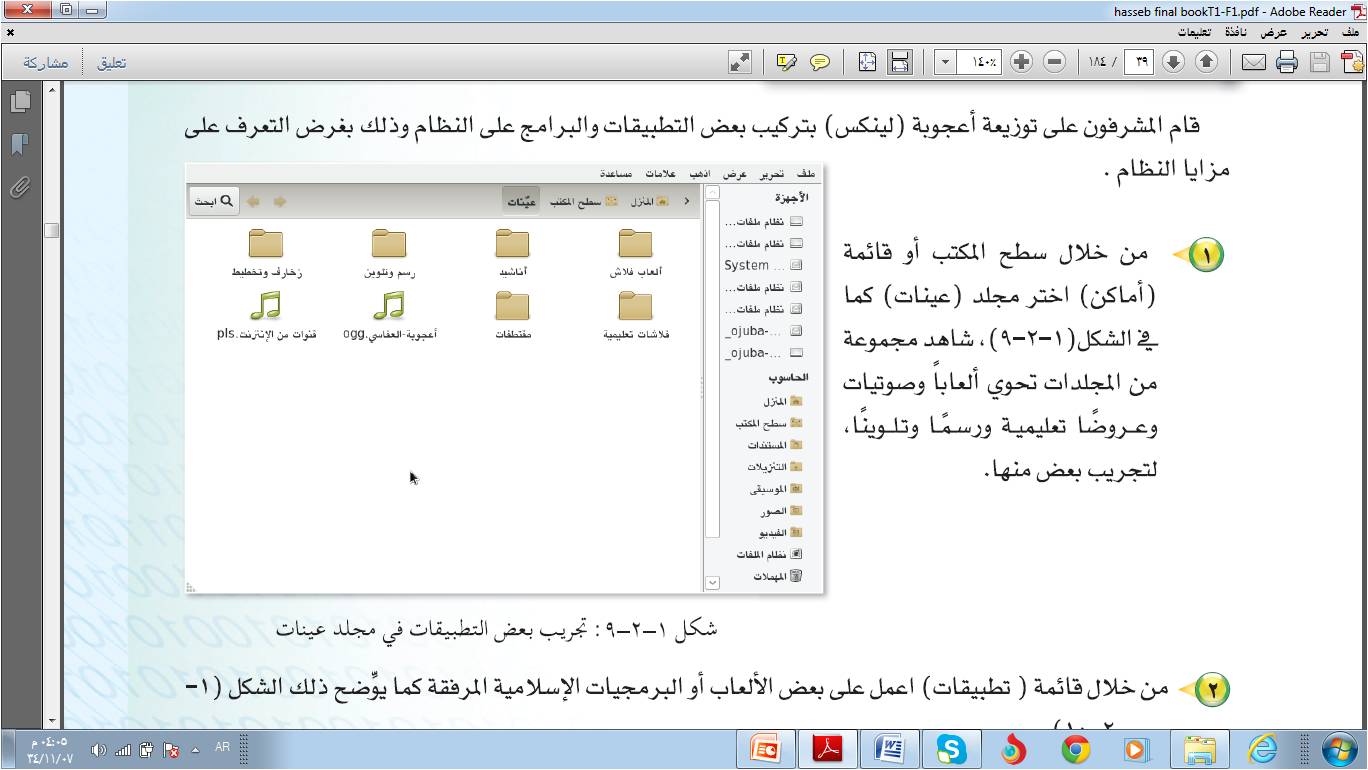 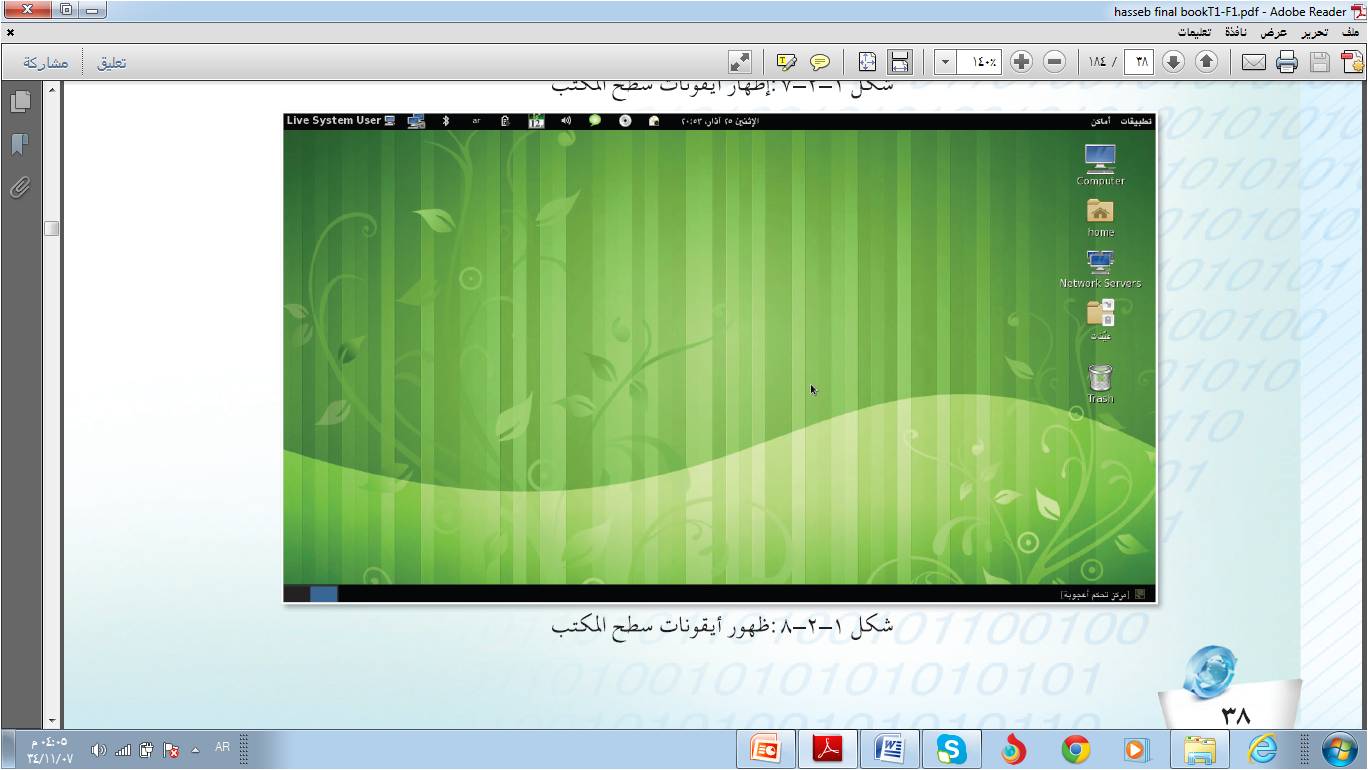 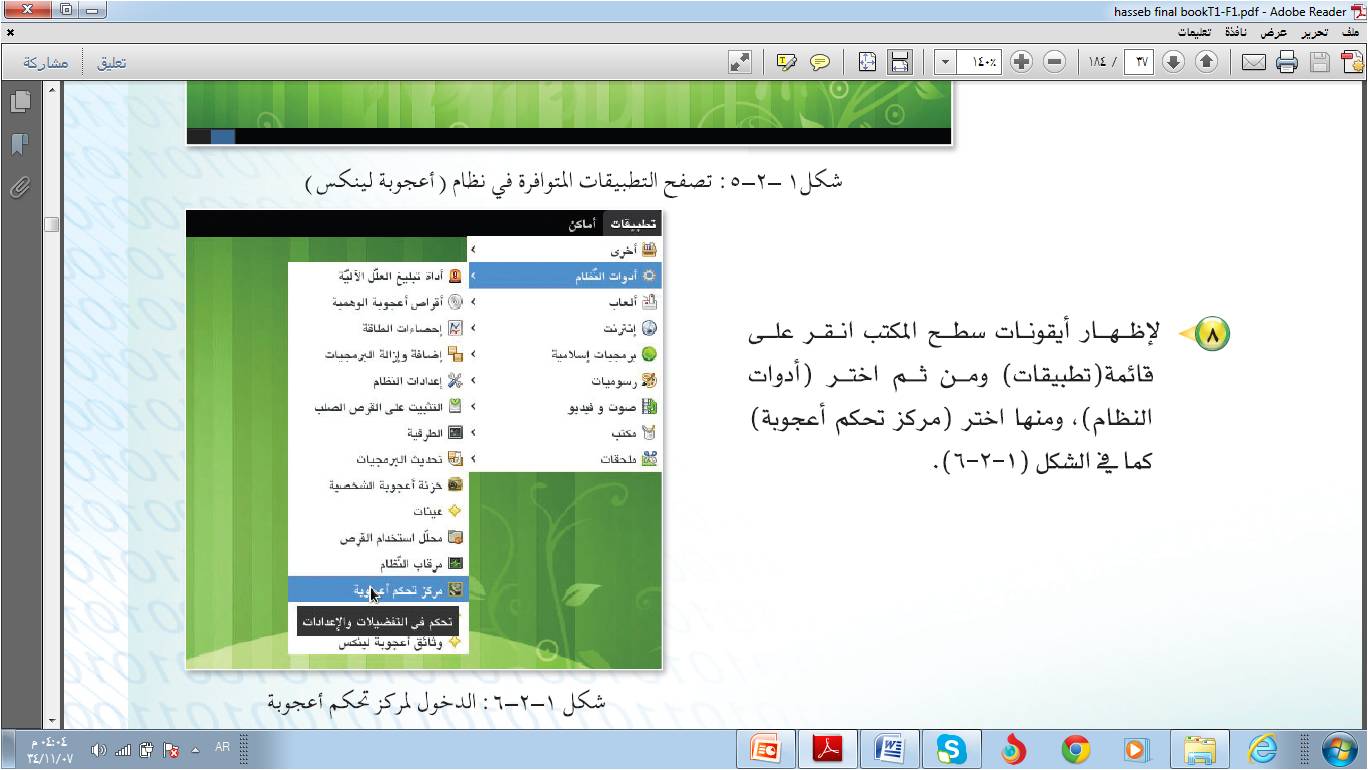 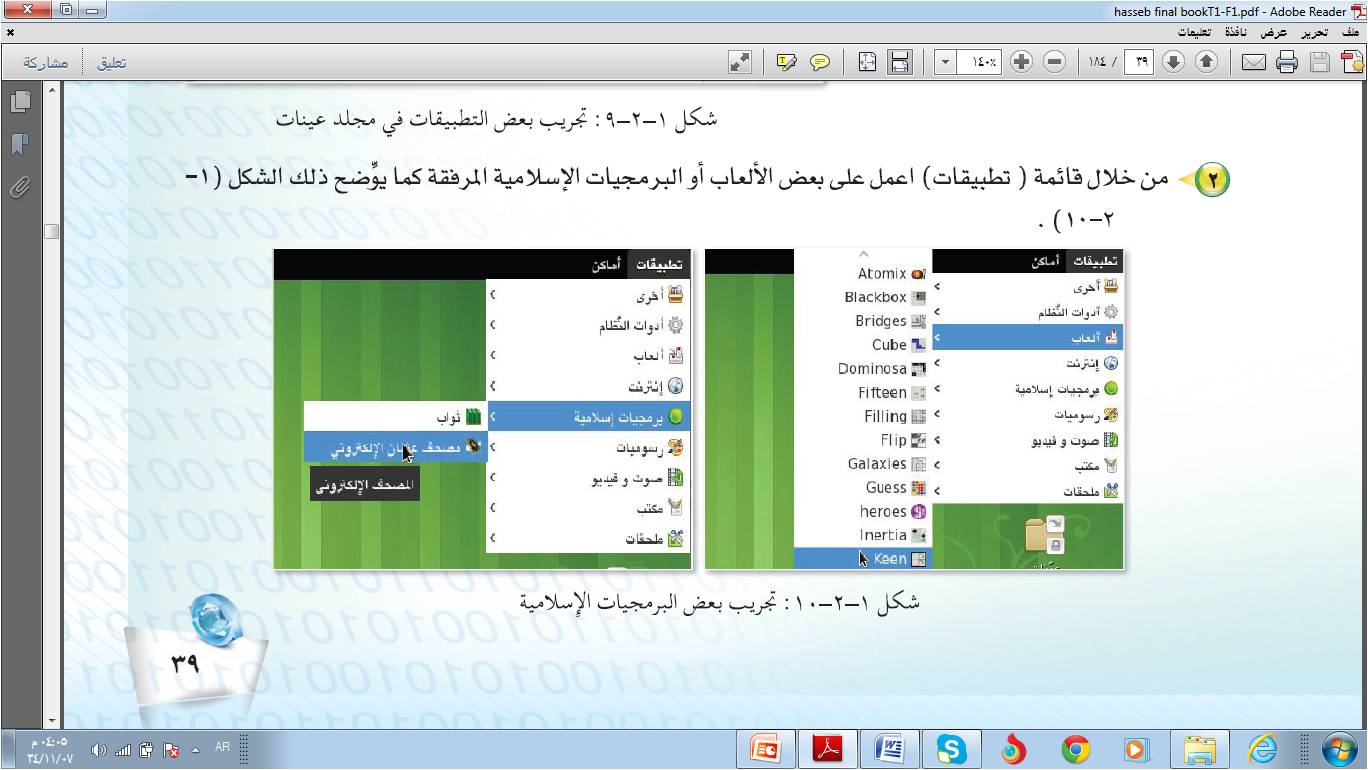 تطبيقات المكتب في نظام (لينكس)
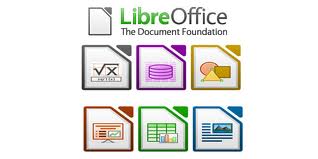 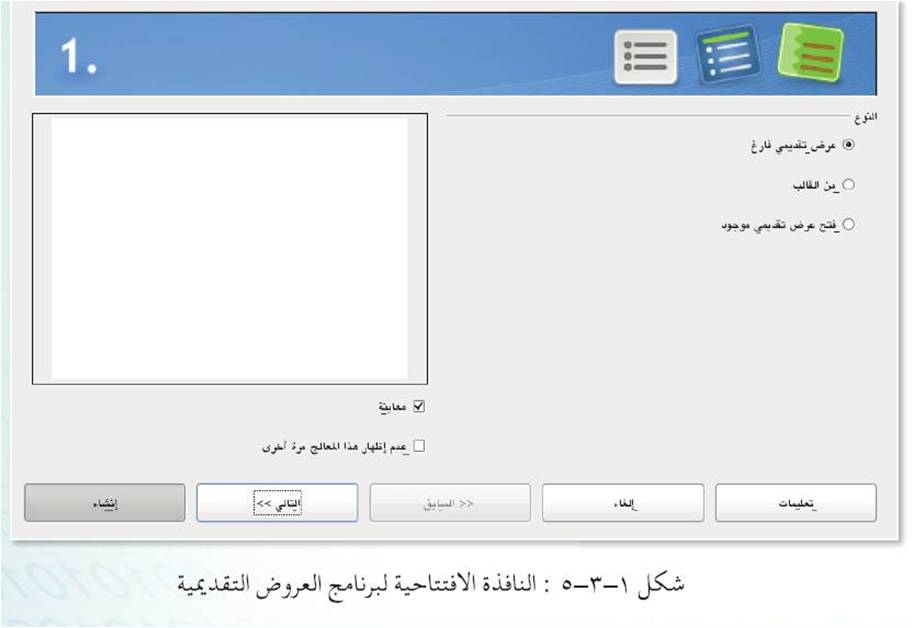 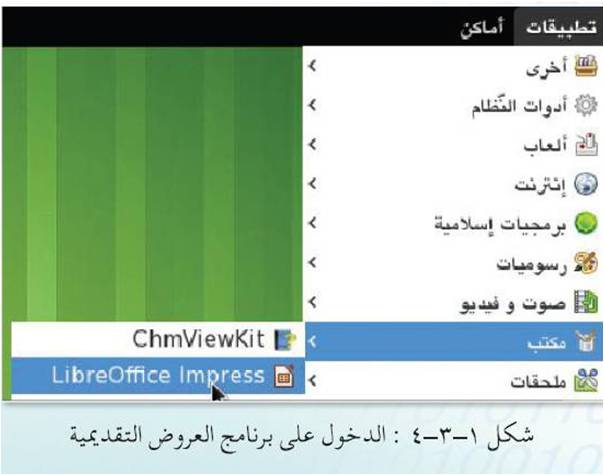 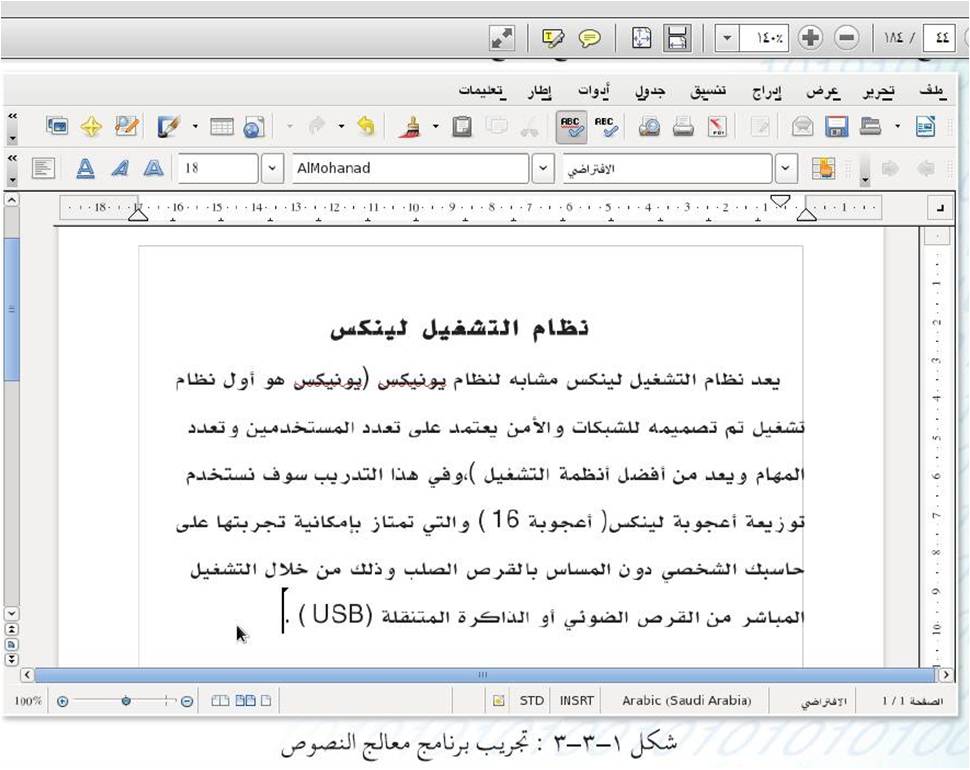 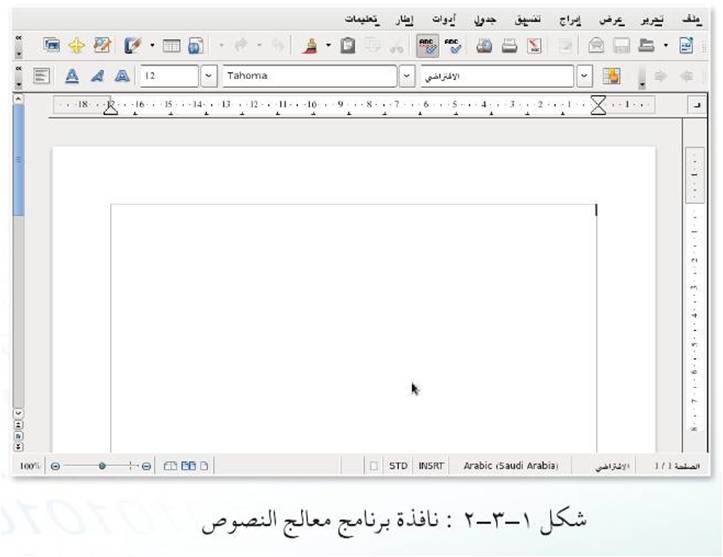 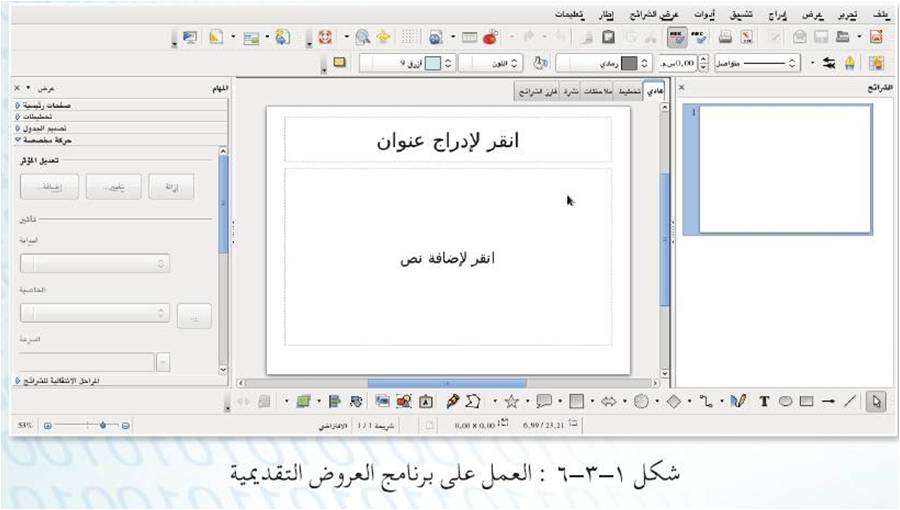 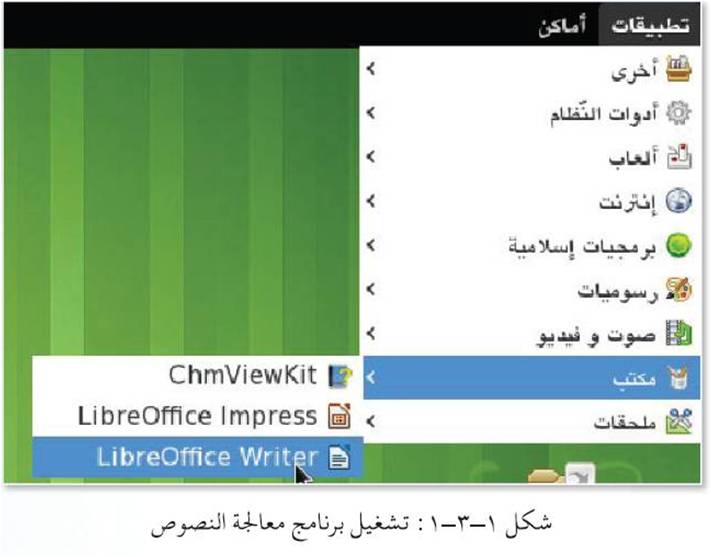 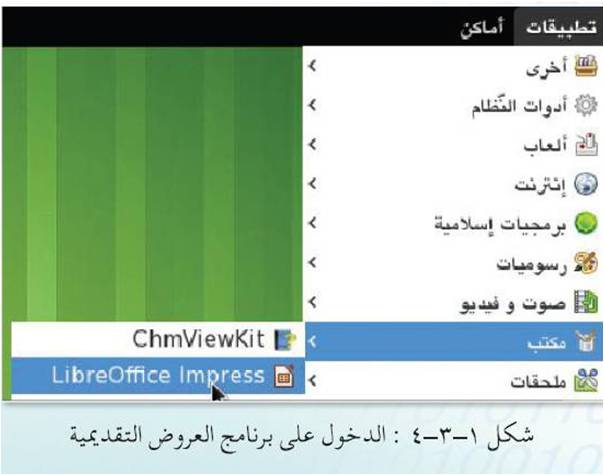 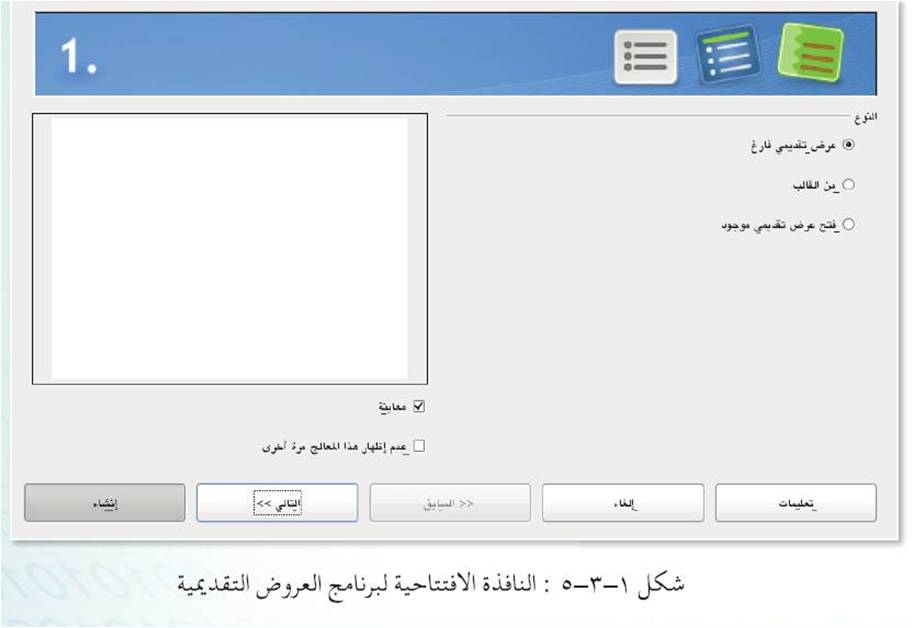 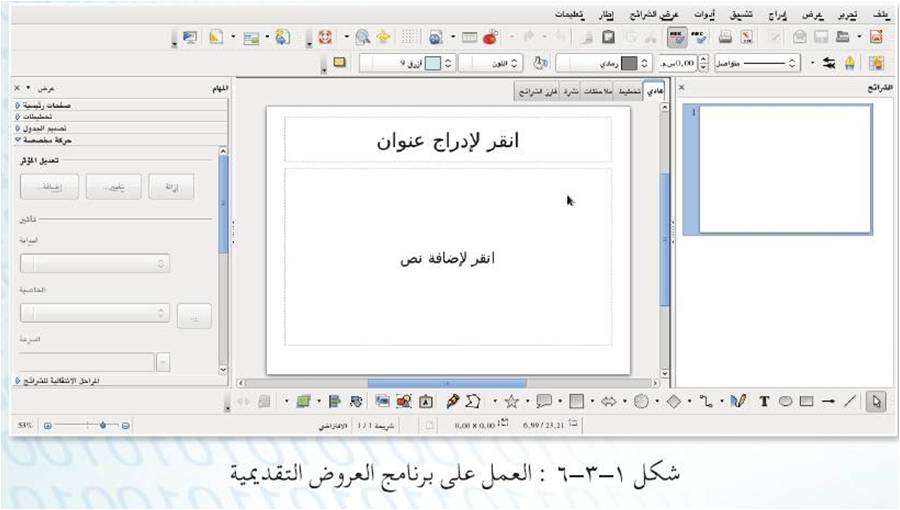 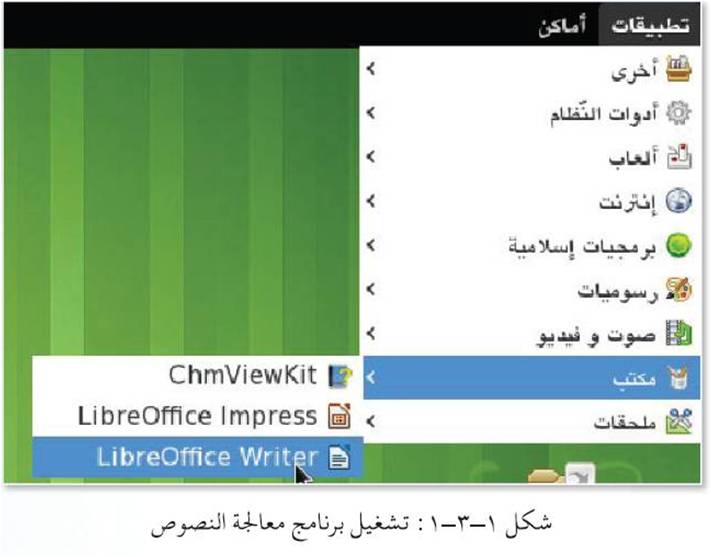 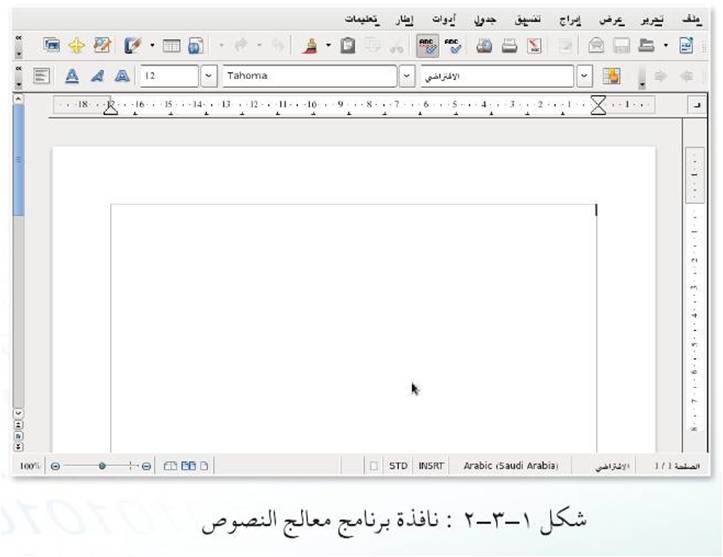 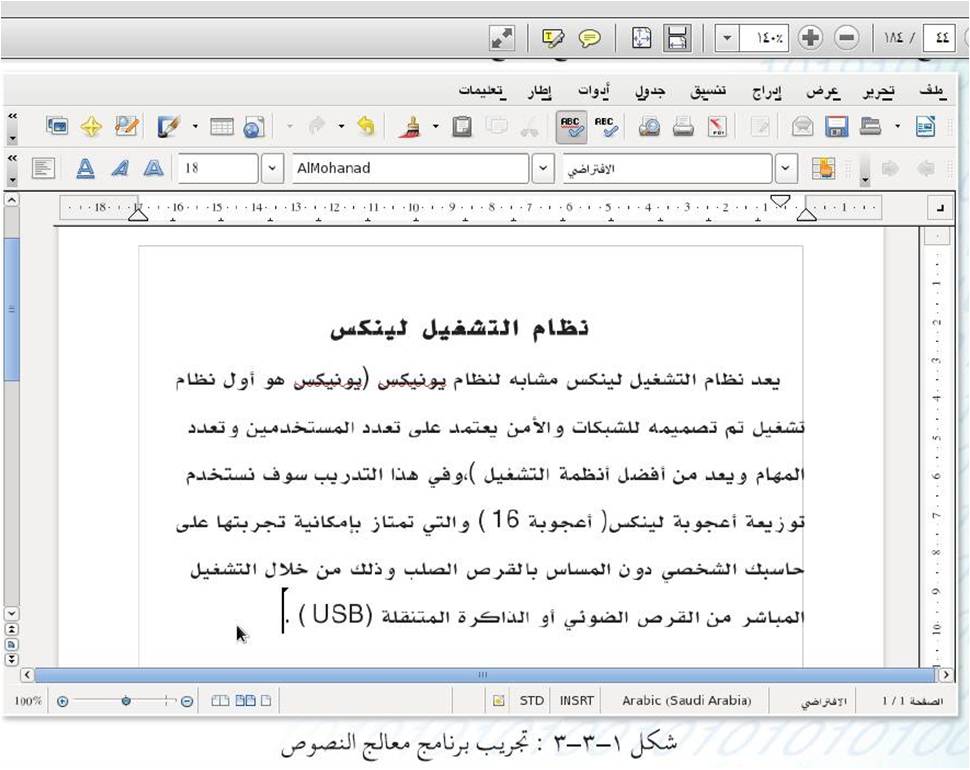 تطبيقات المصادر الحرة على نظام التشغيل (نوافذ)  Windows
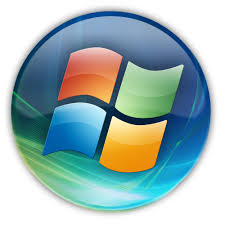 أولاً : تركيب برنامج المكتب المفتوح
( open office)
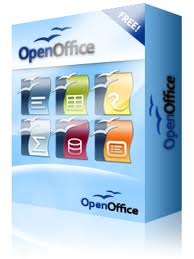 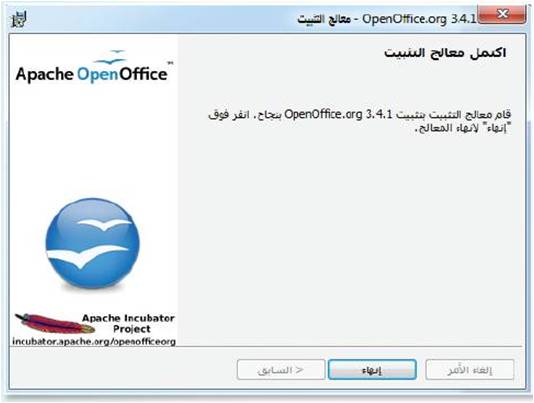 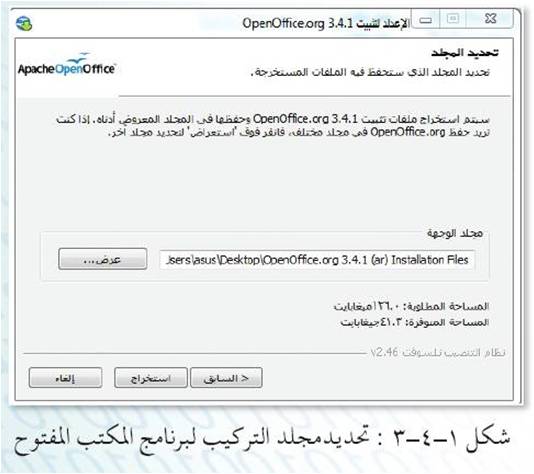 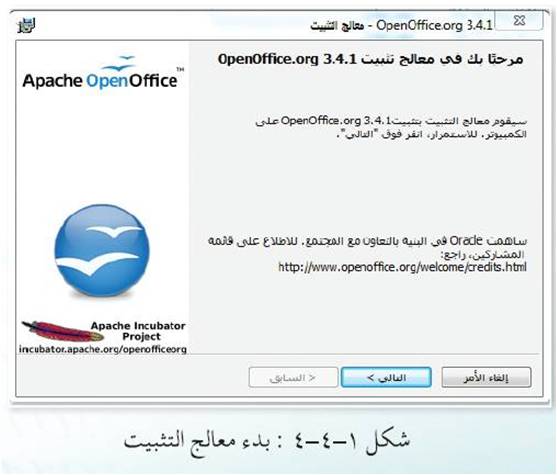 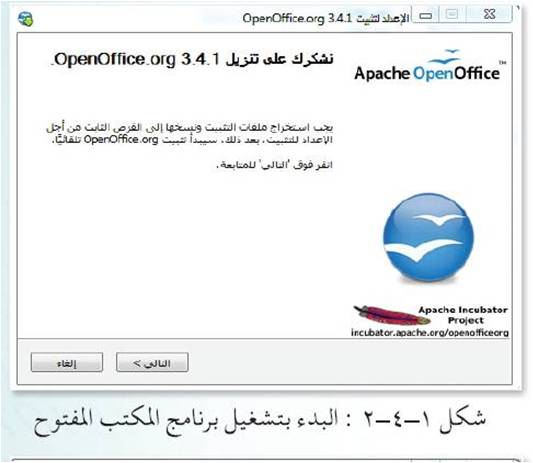 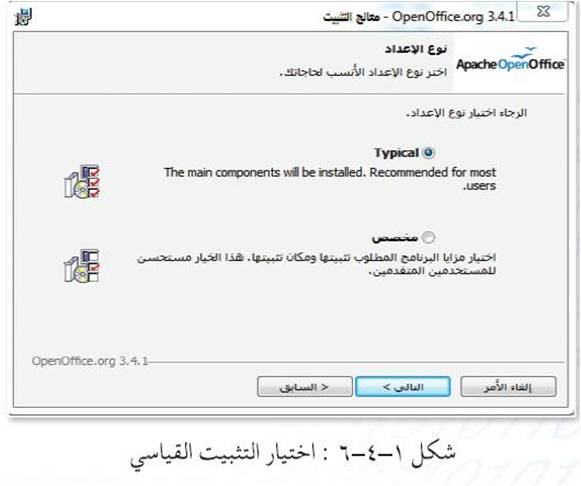 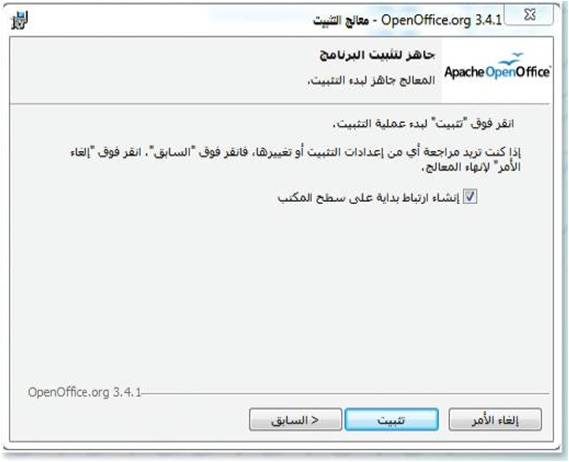 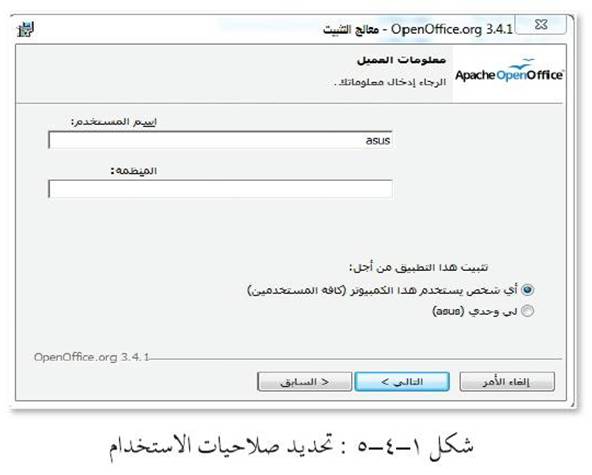 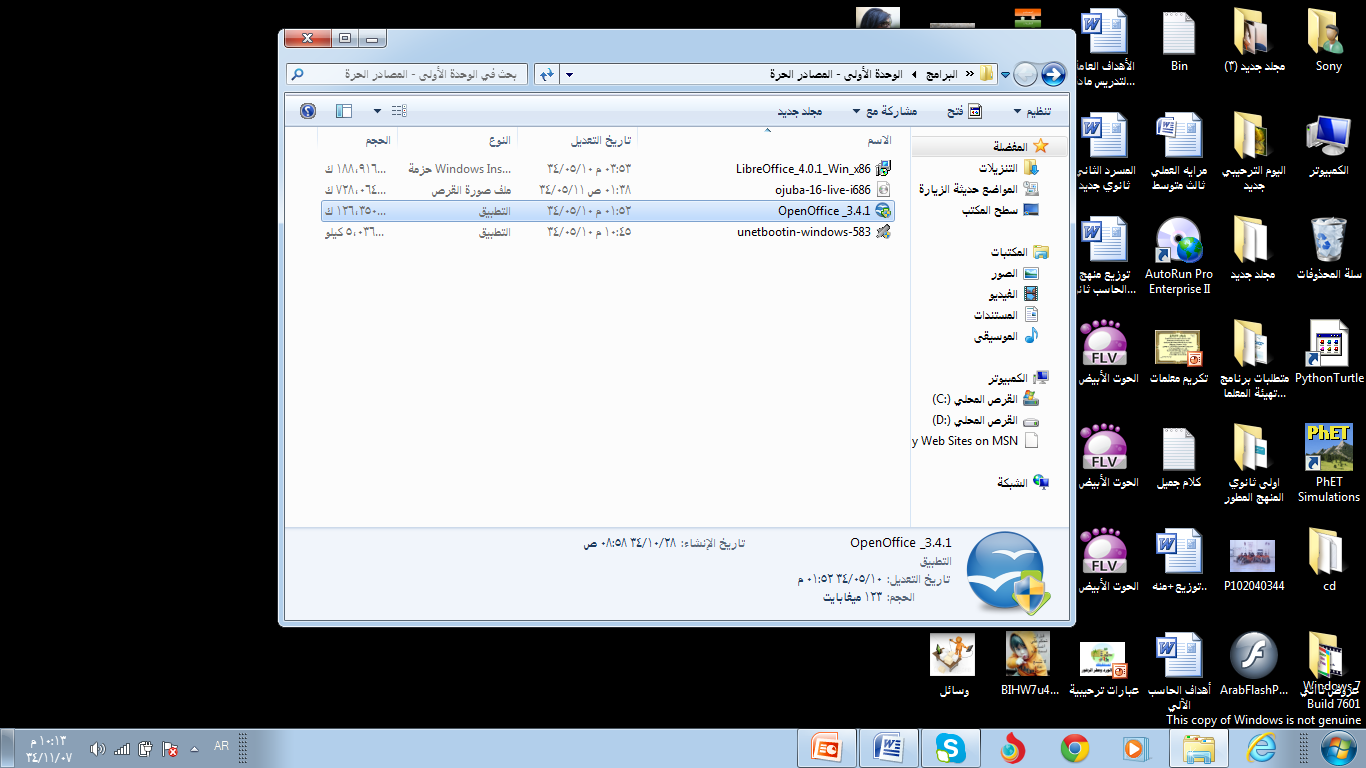 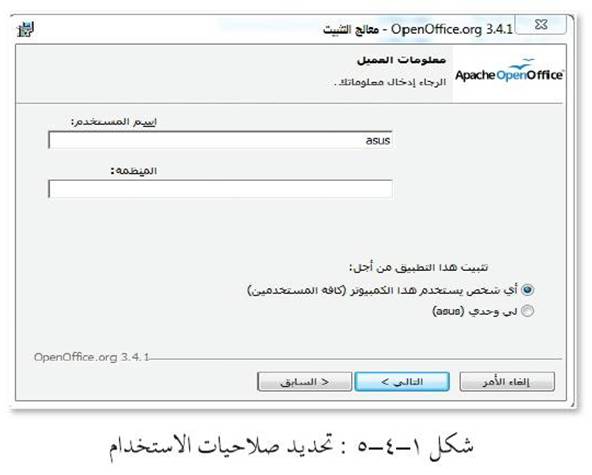 ننقر نقره مزدوجة على برنامج Open Office _ 3.4.1
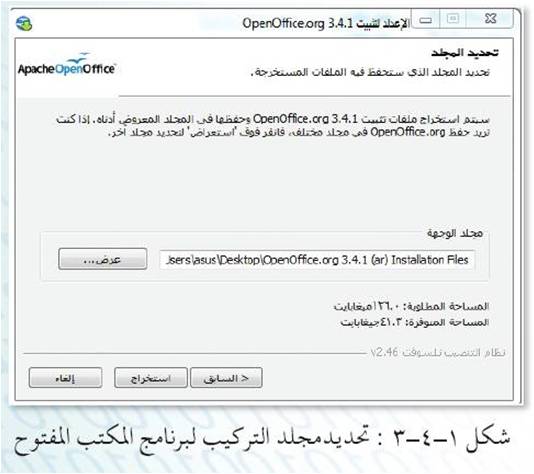 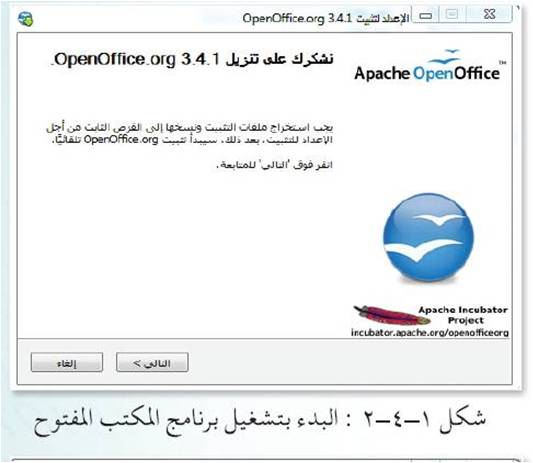 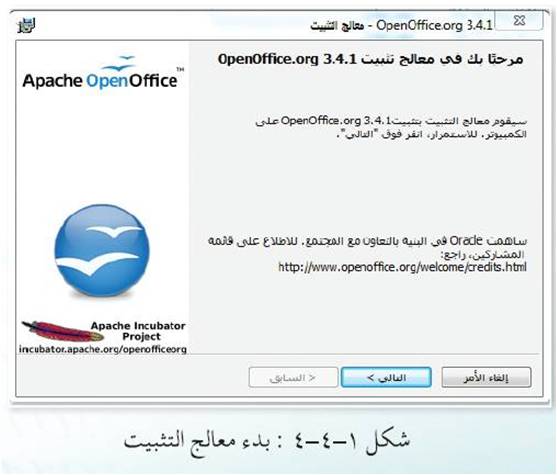 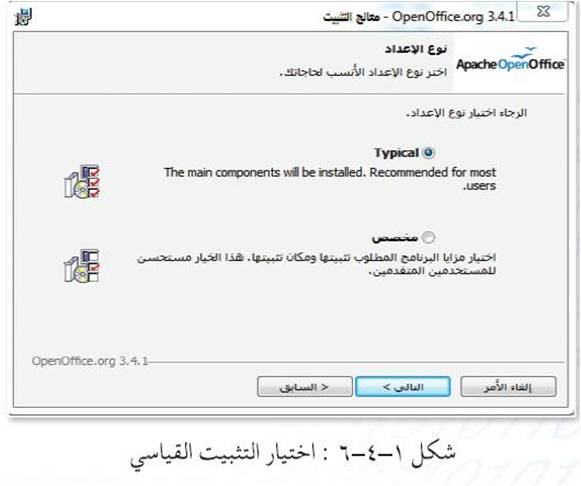 ثانياً : تشغيل برنامج معالجة النصوص
( writer) في المكتب المفتوح
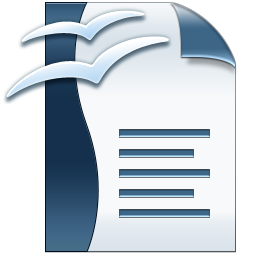 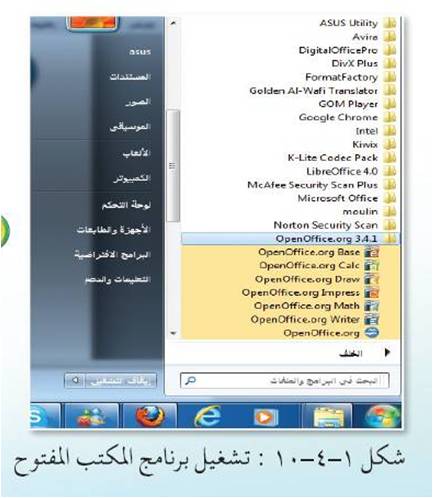 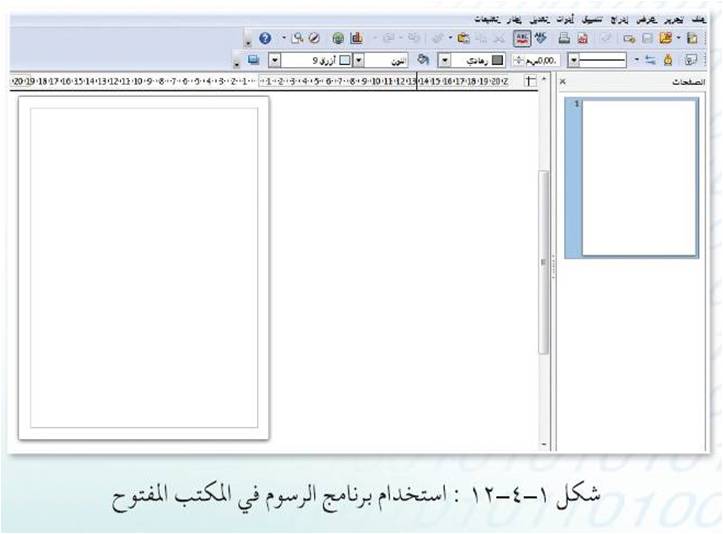 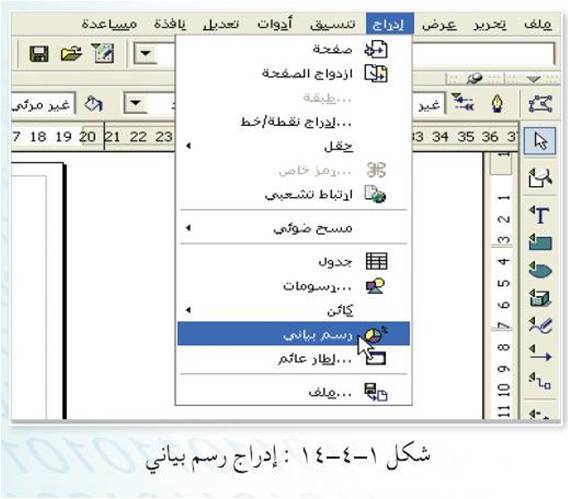 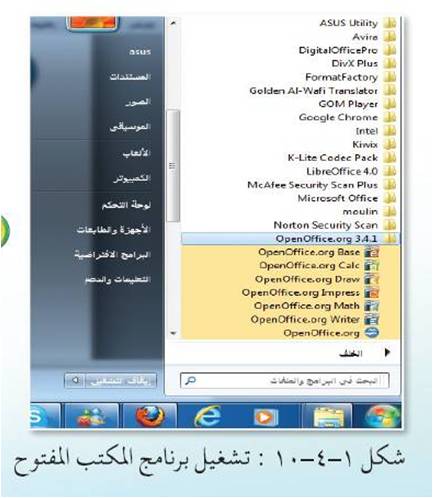 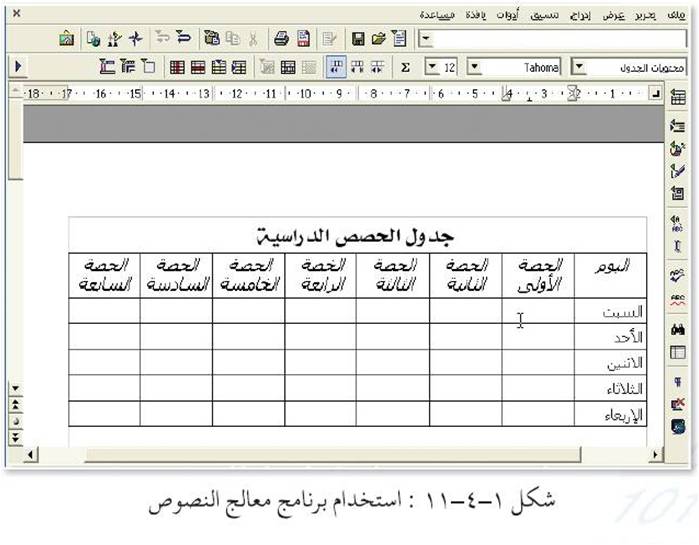 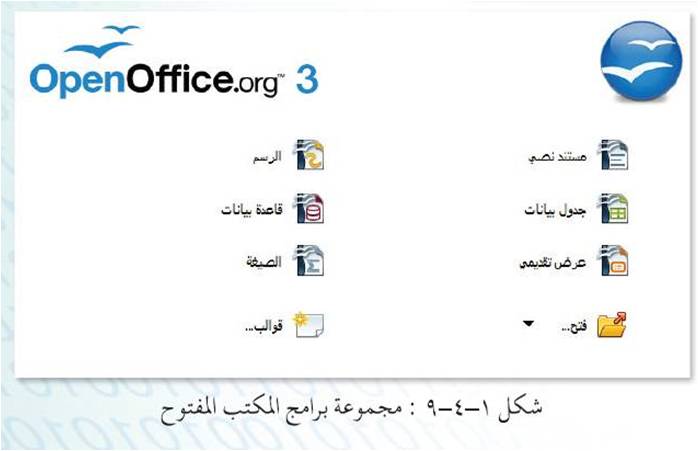 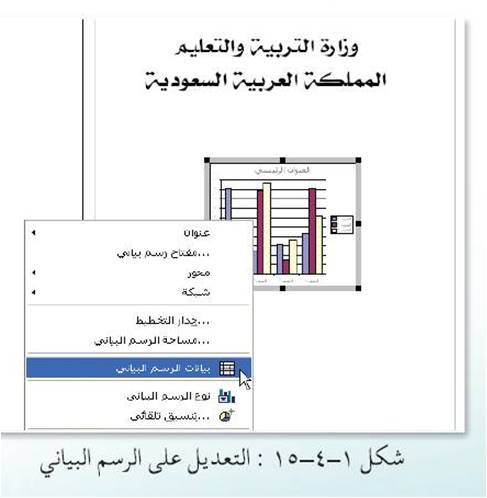 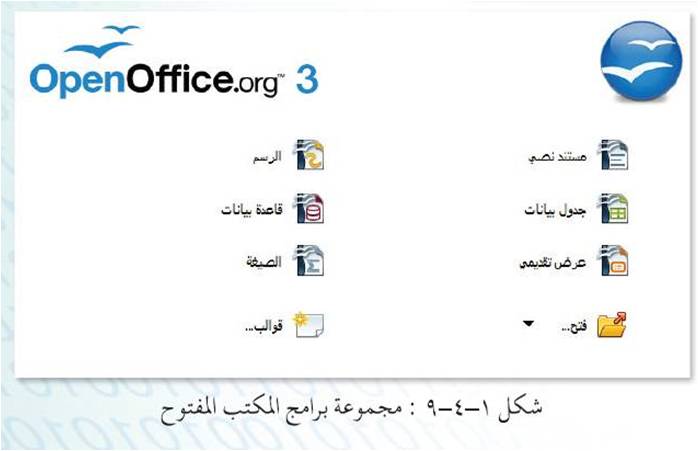 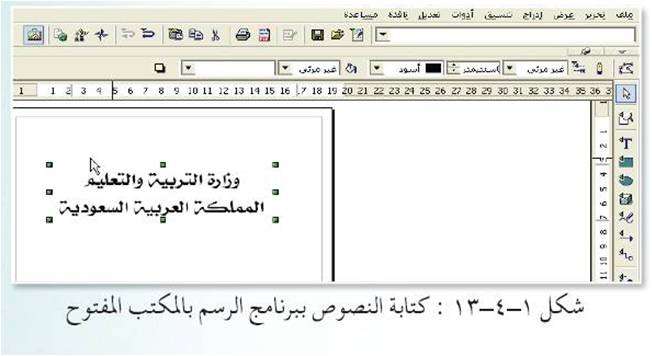 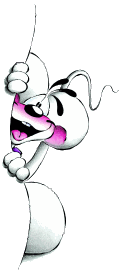 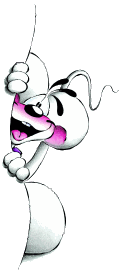 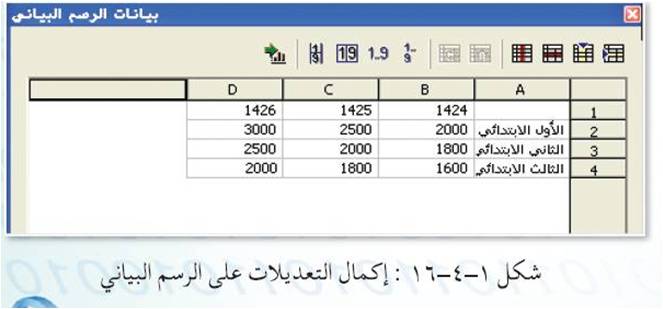 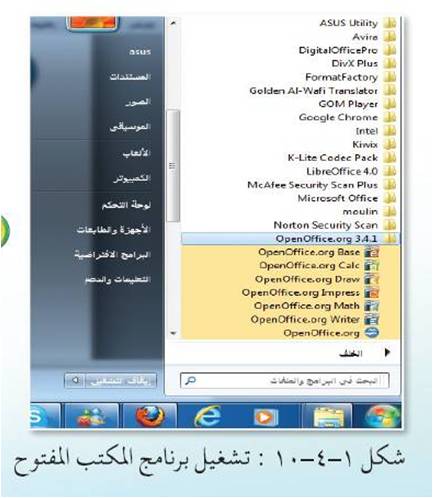 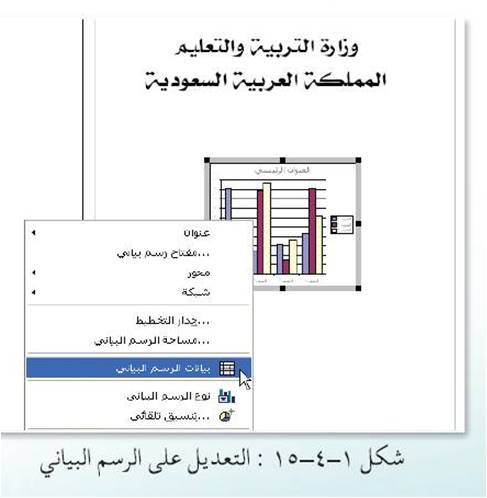